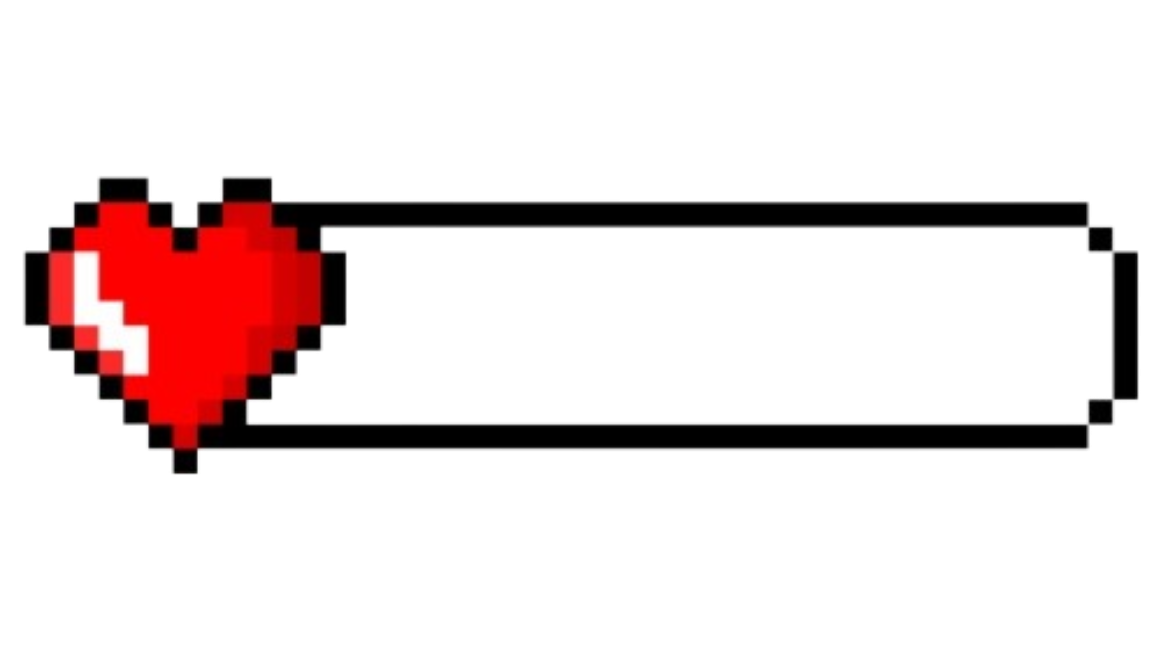 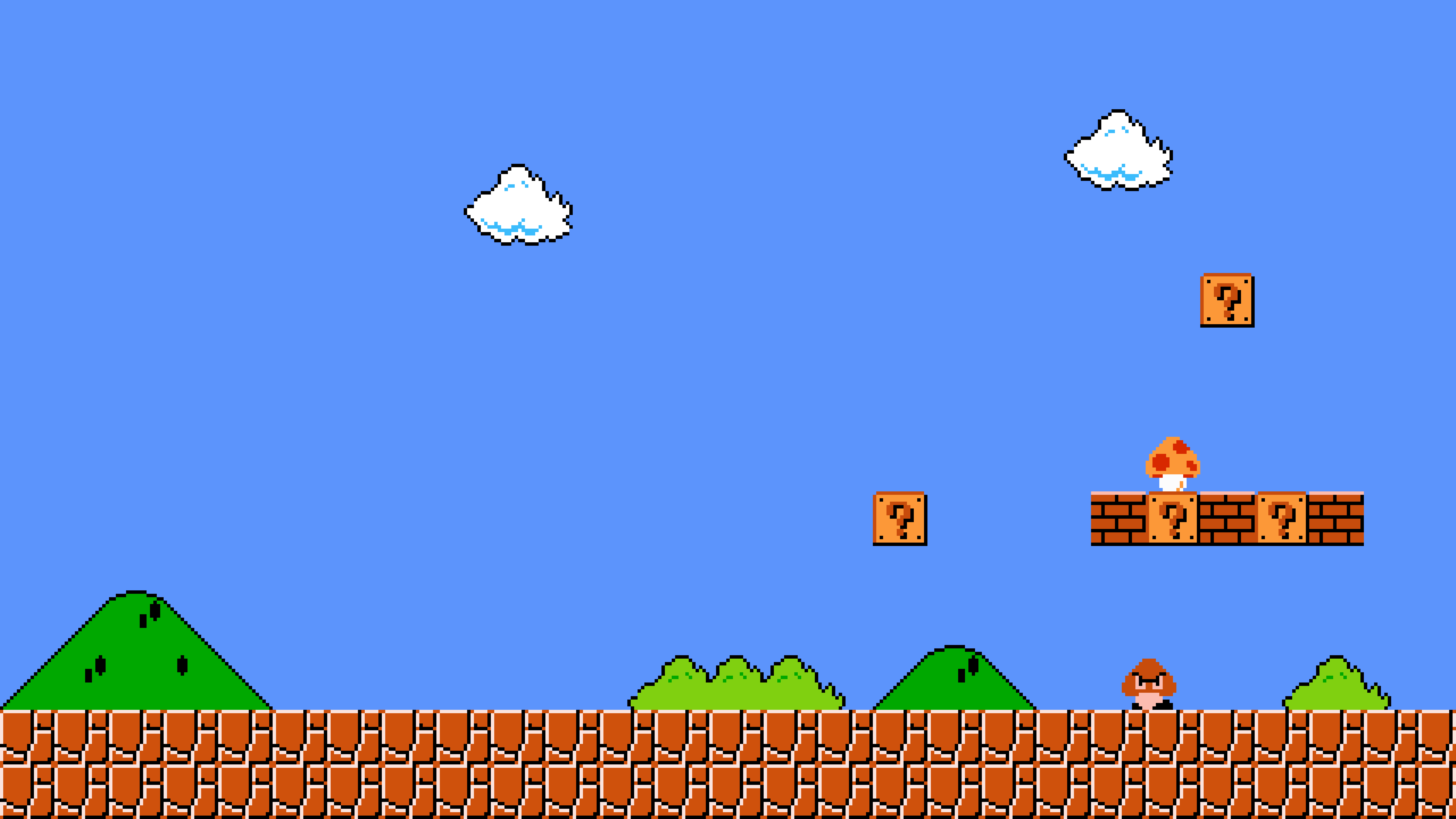 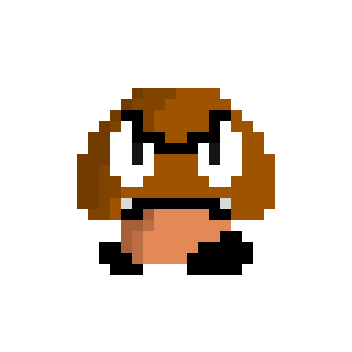 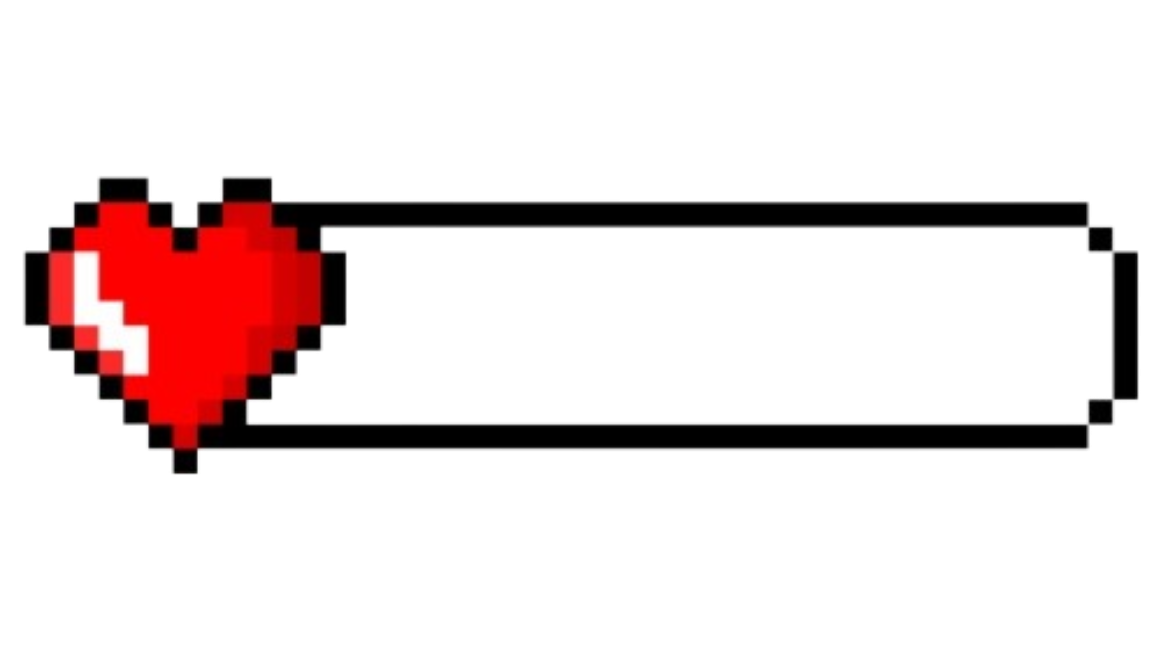 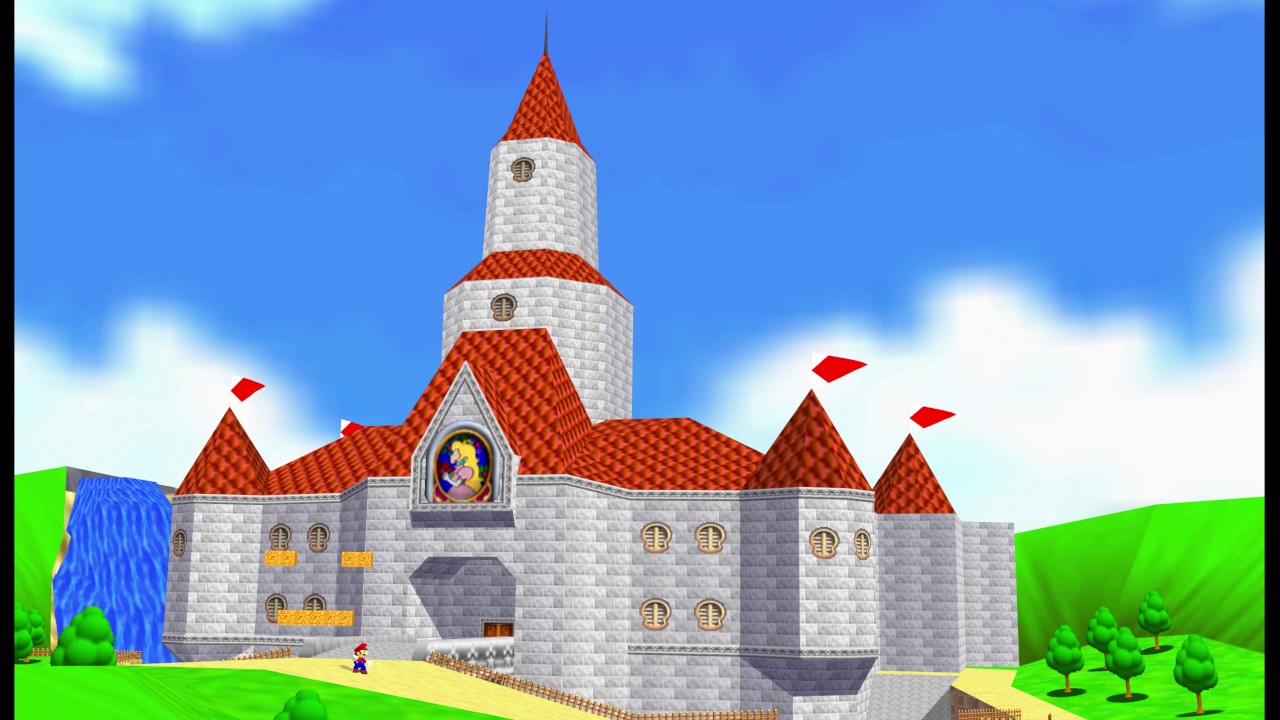 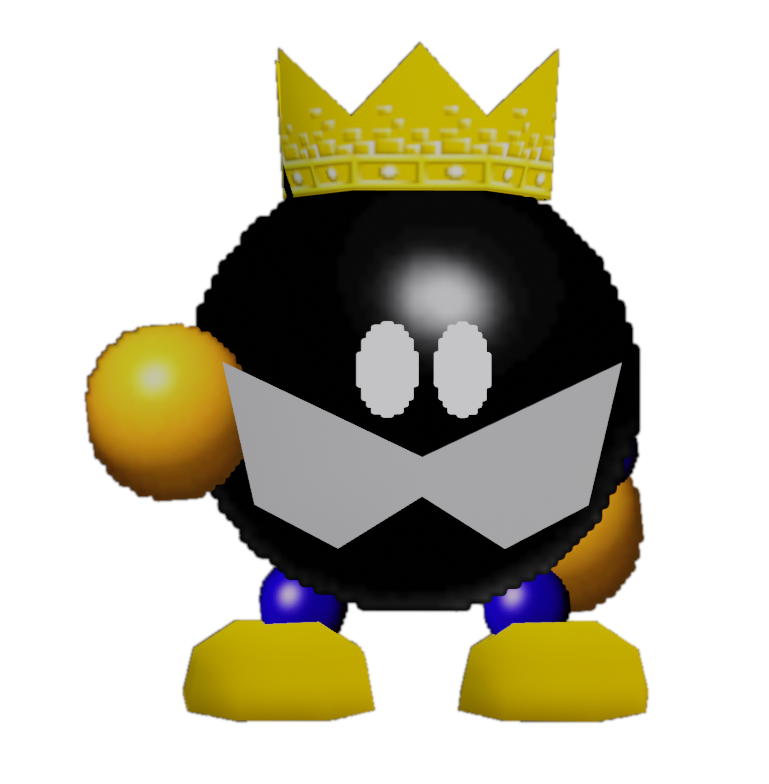 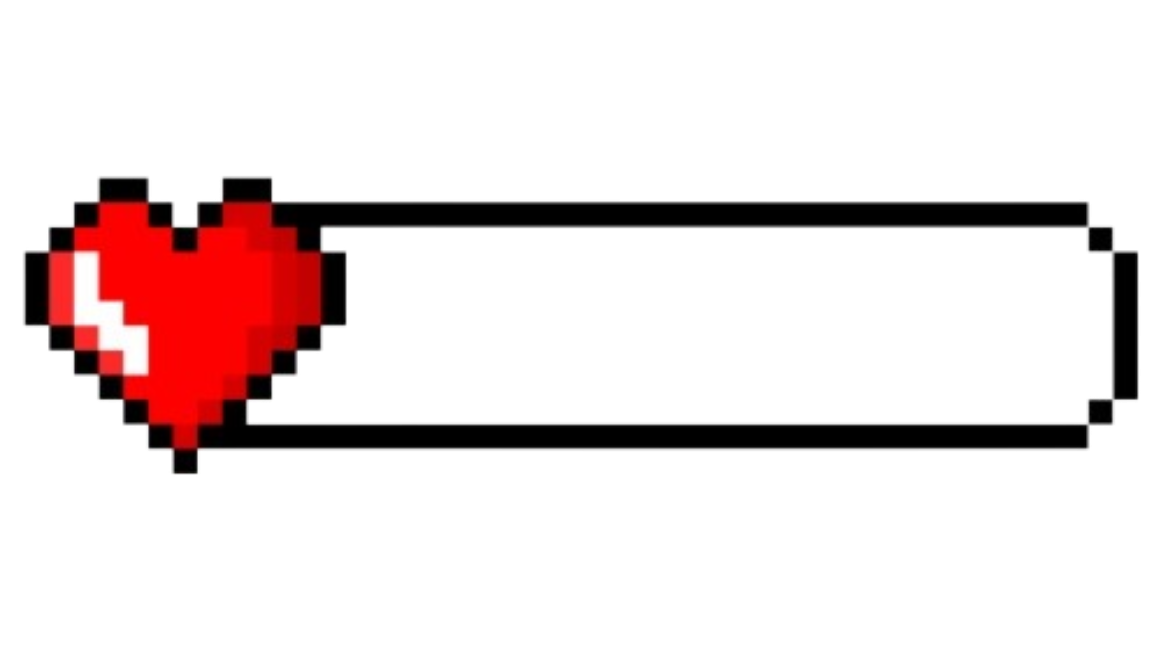 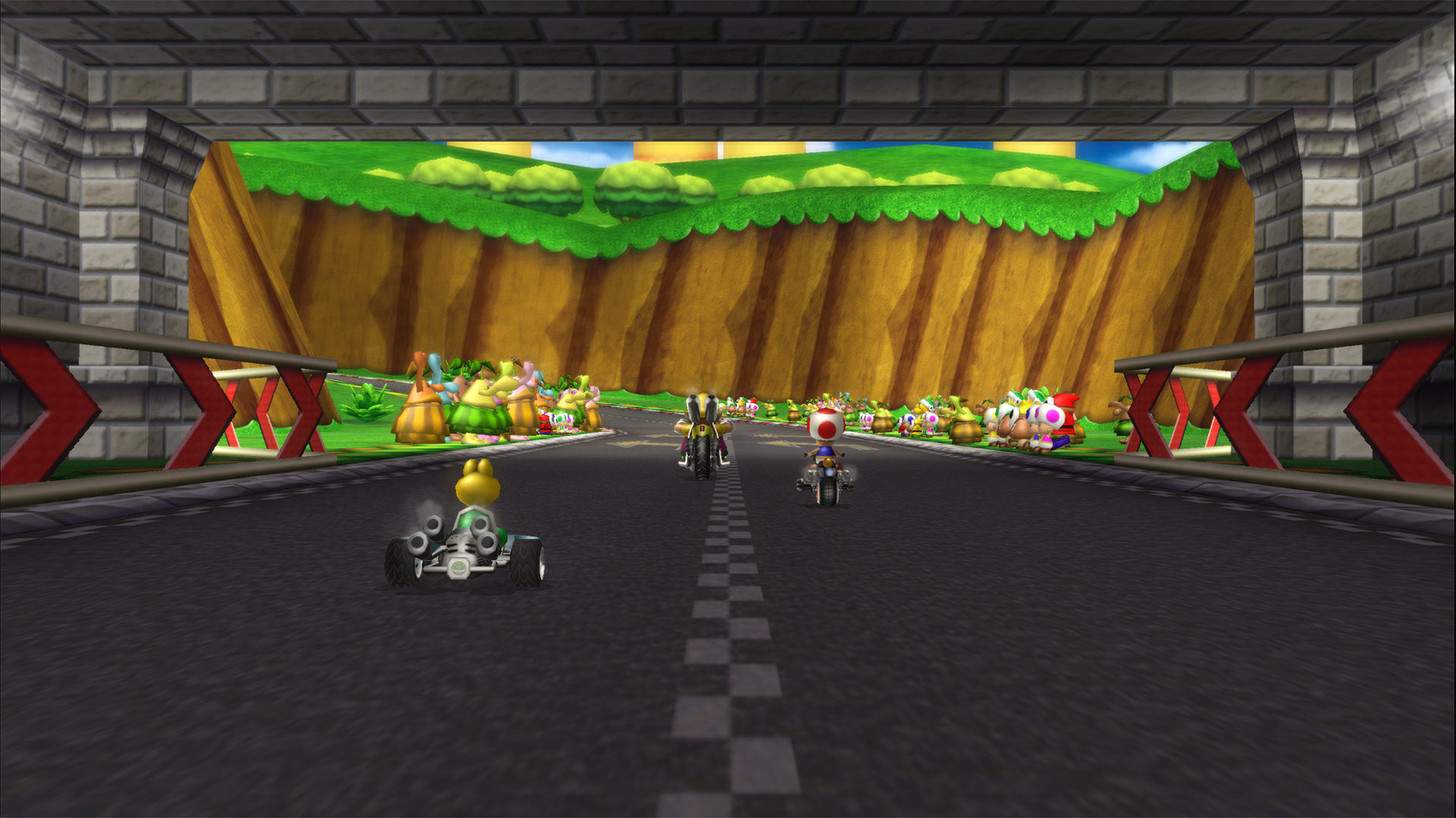 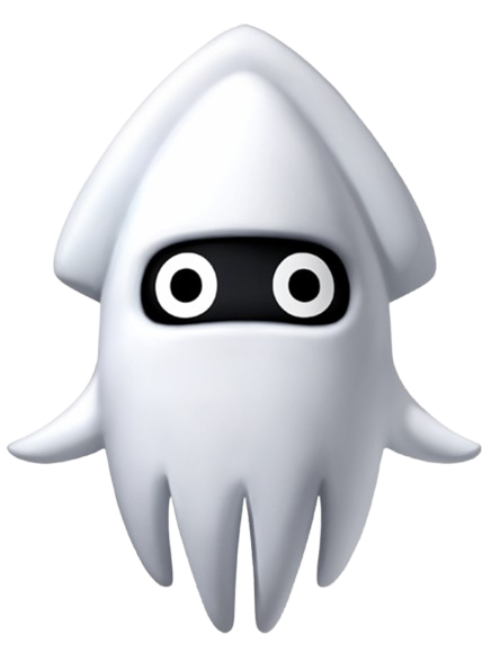 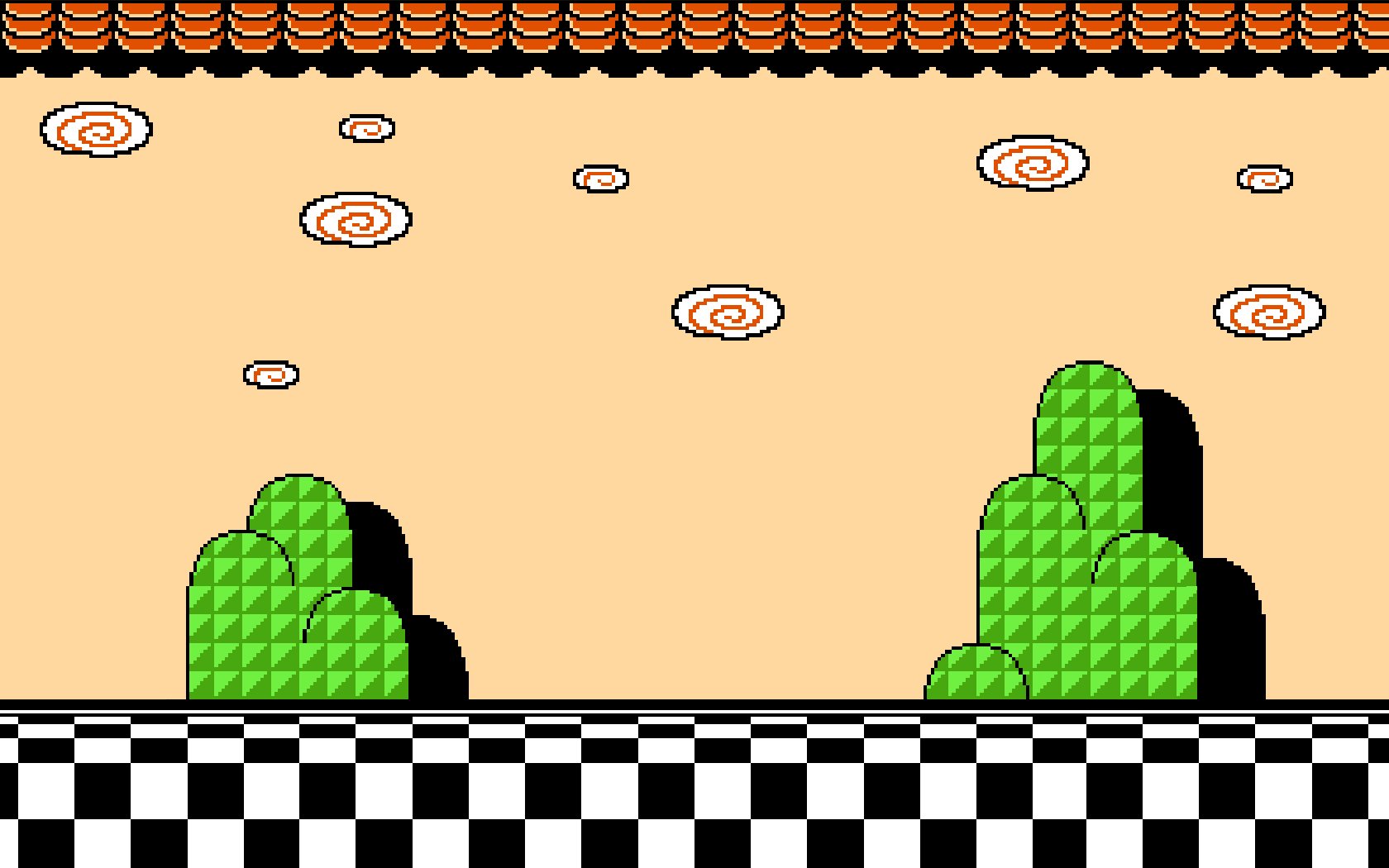 X2 attack!
+3 to roll
2 Rolls!
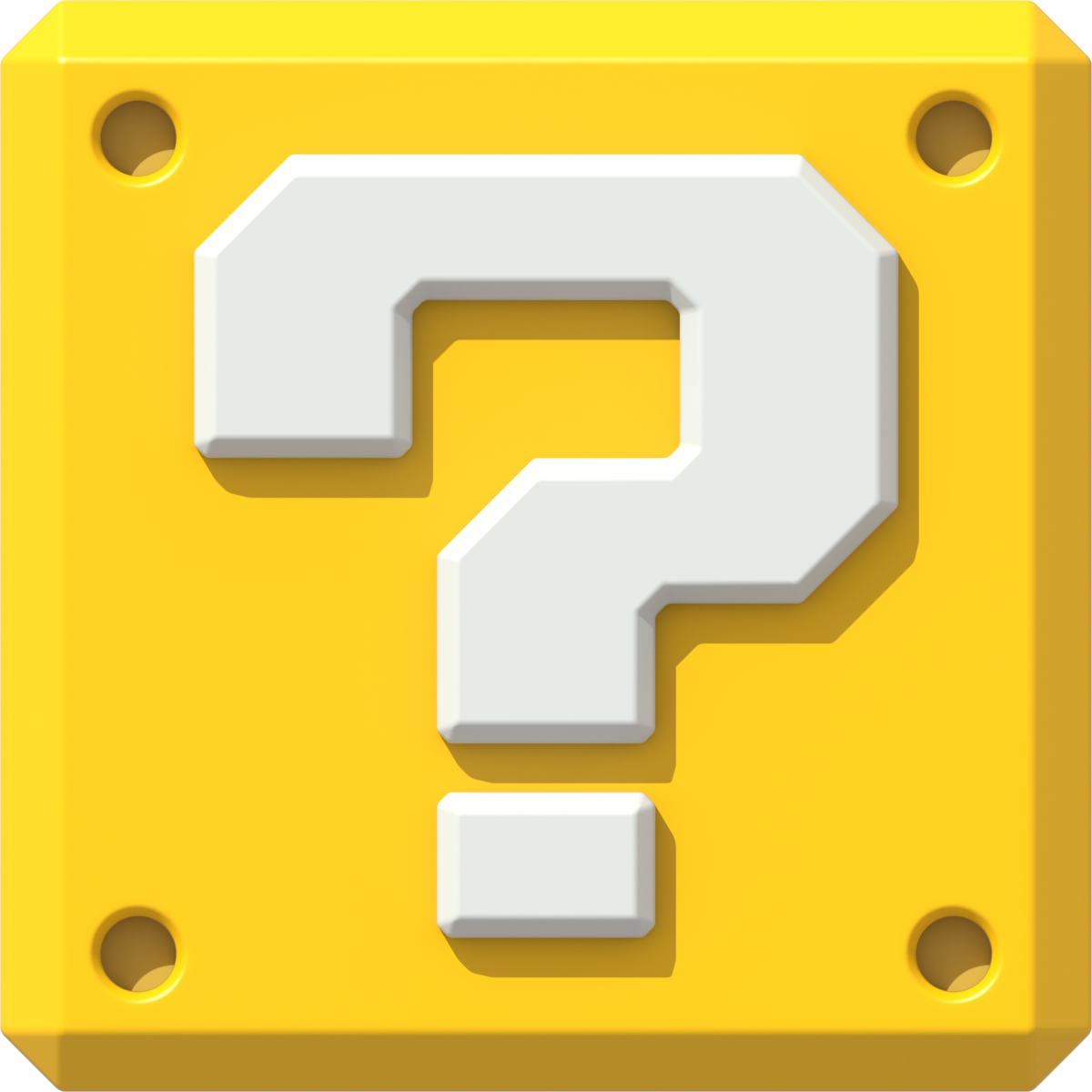 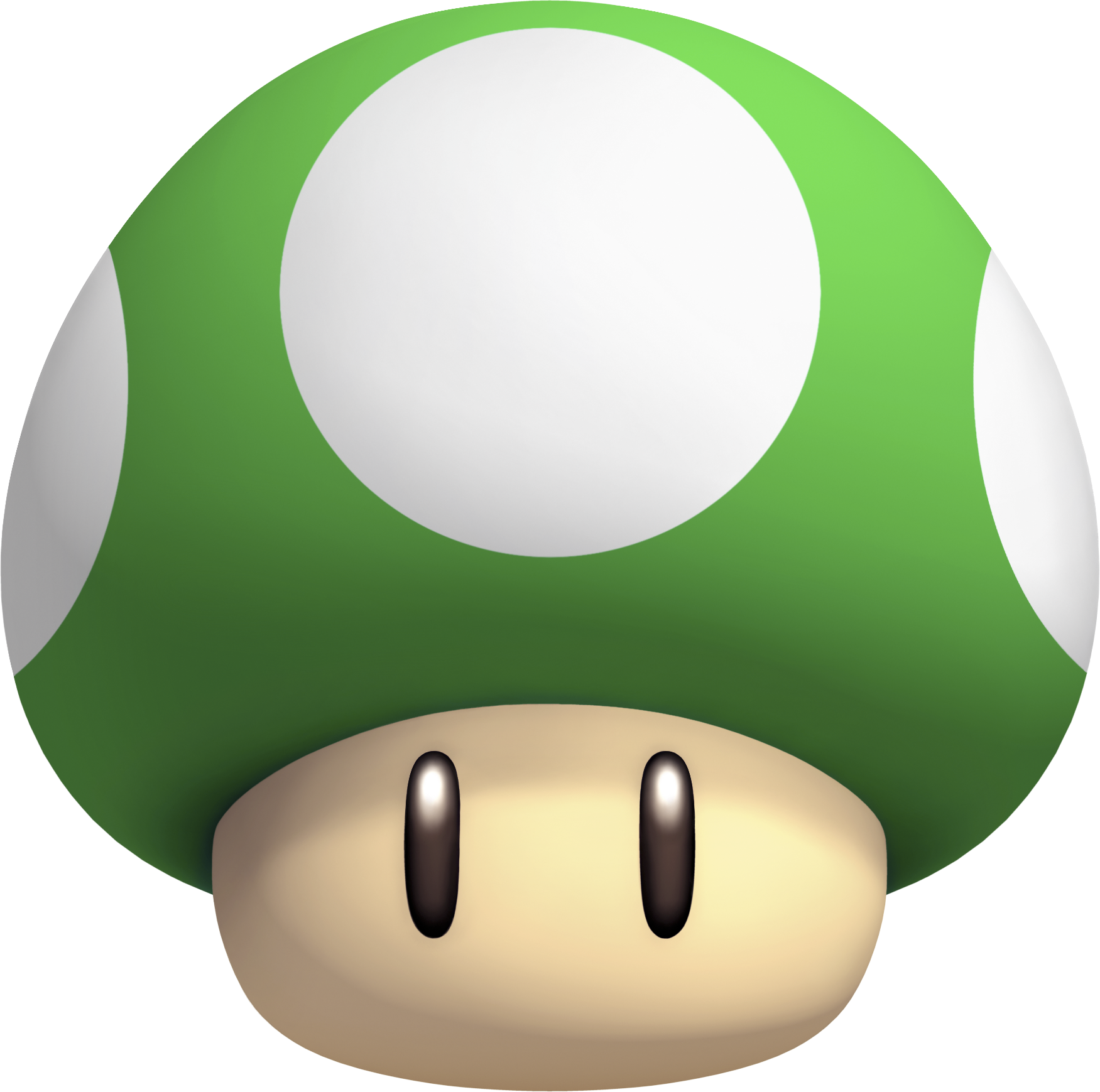 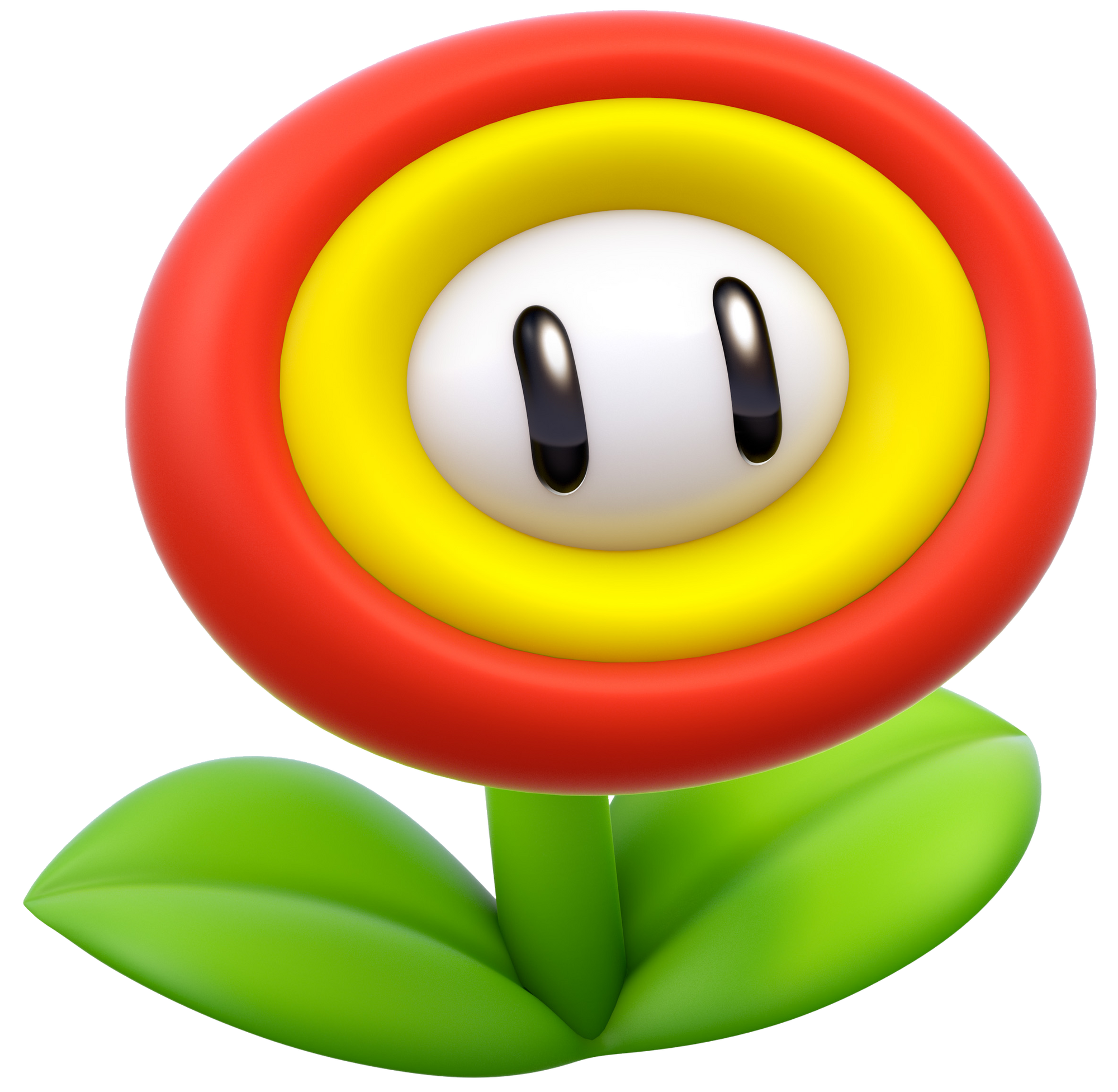 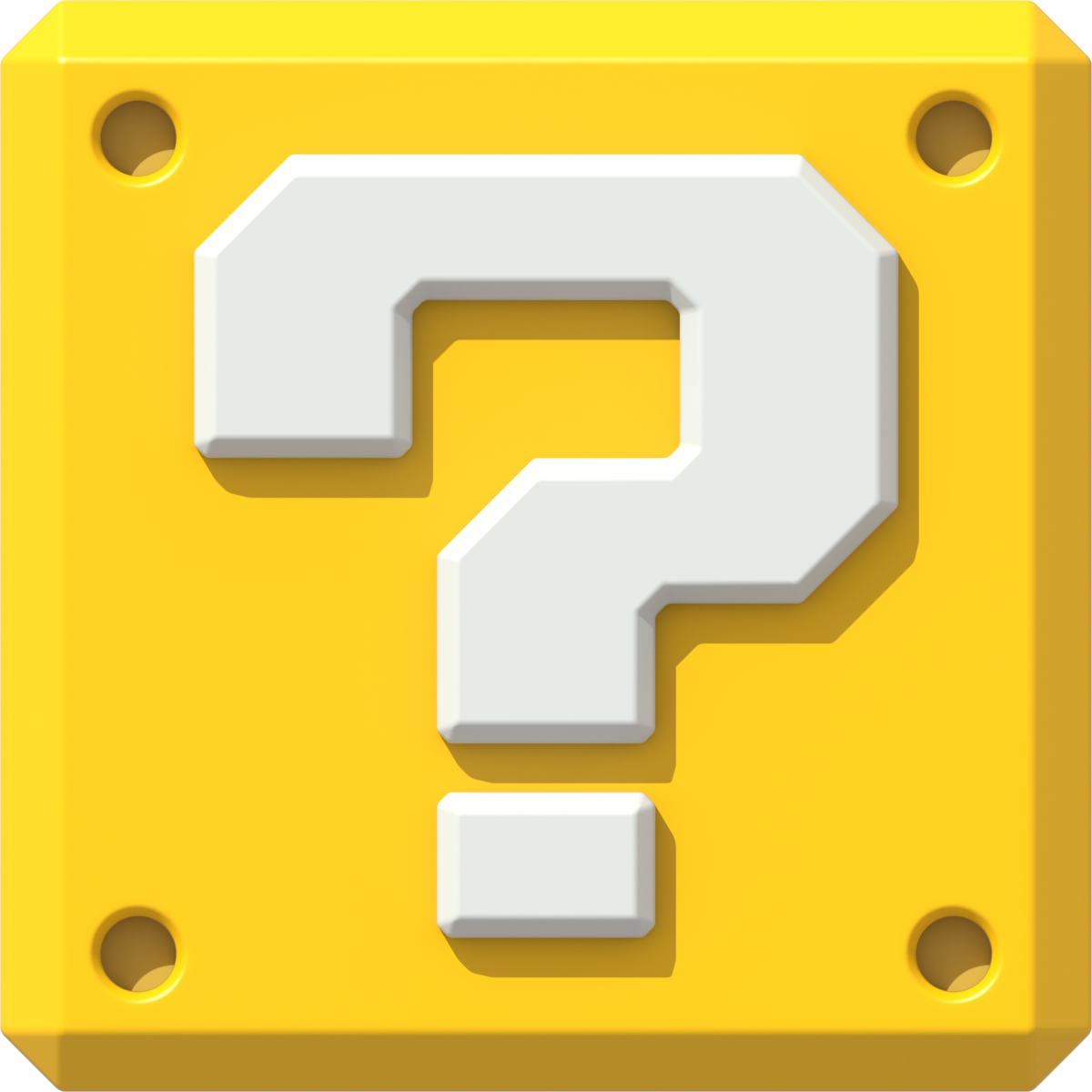 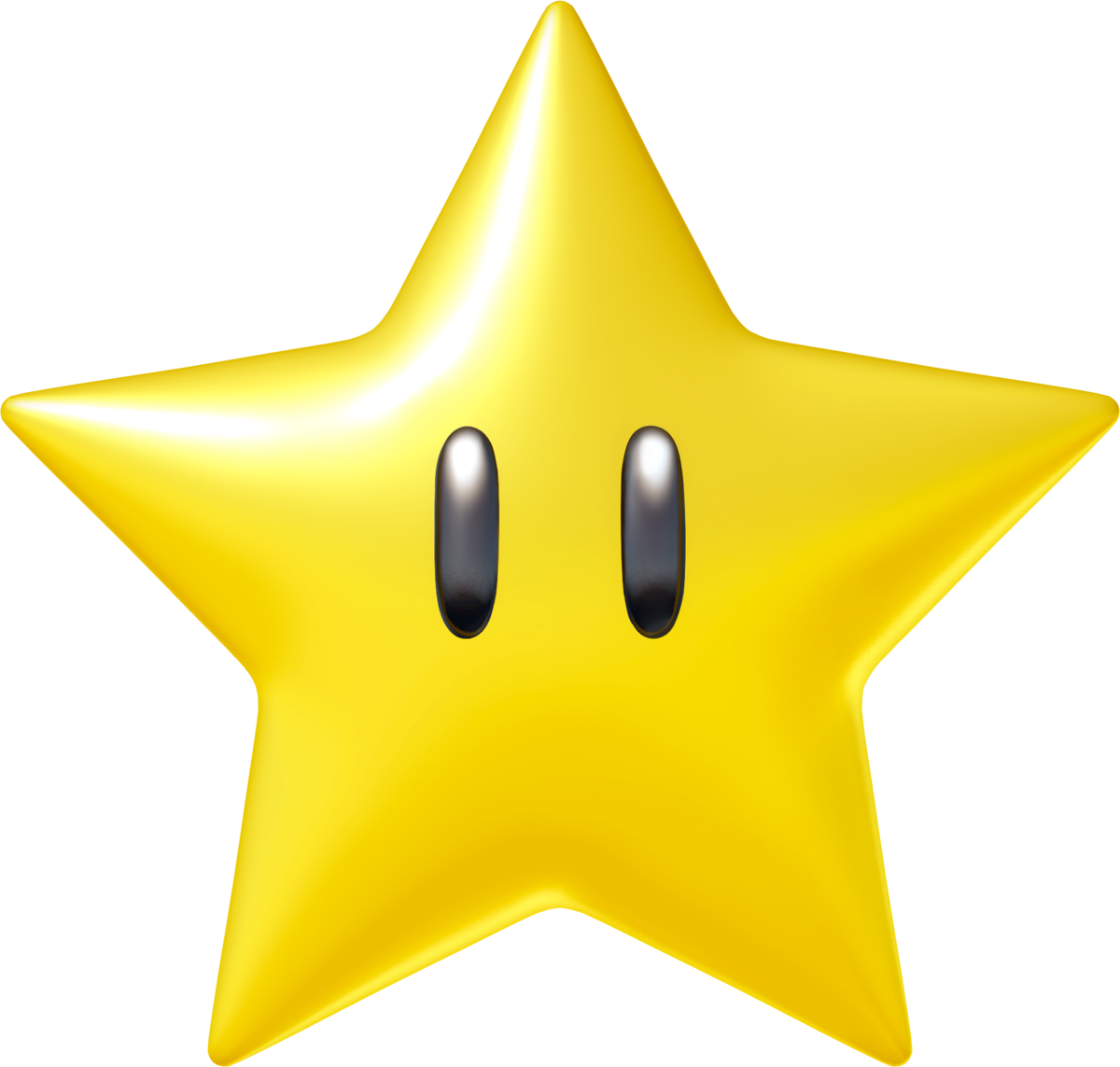 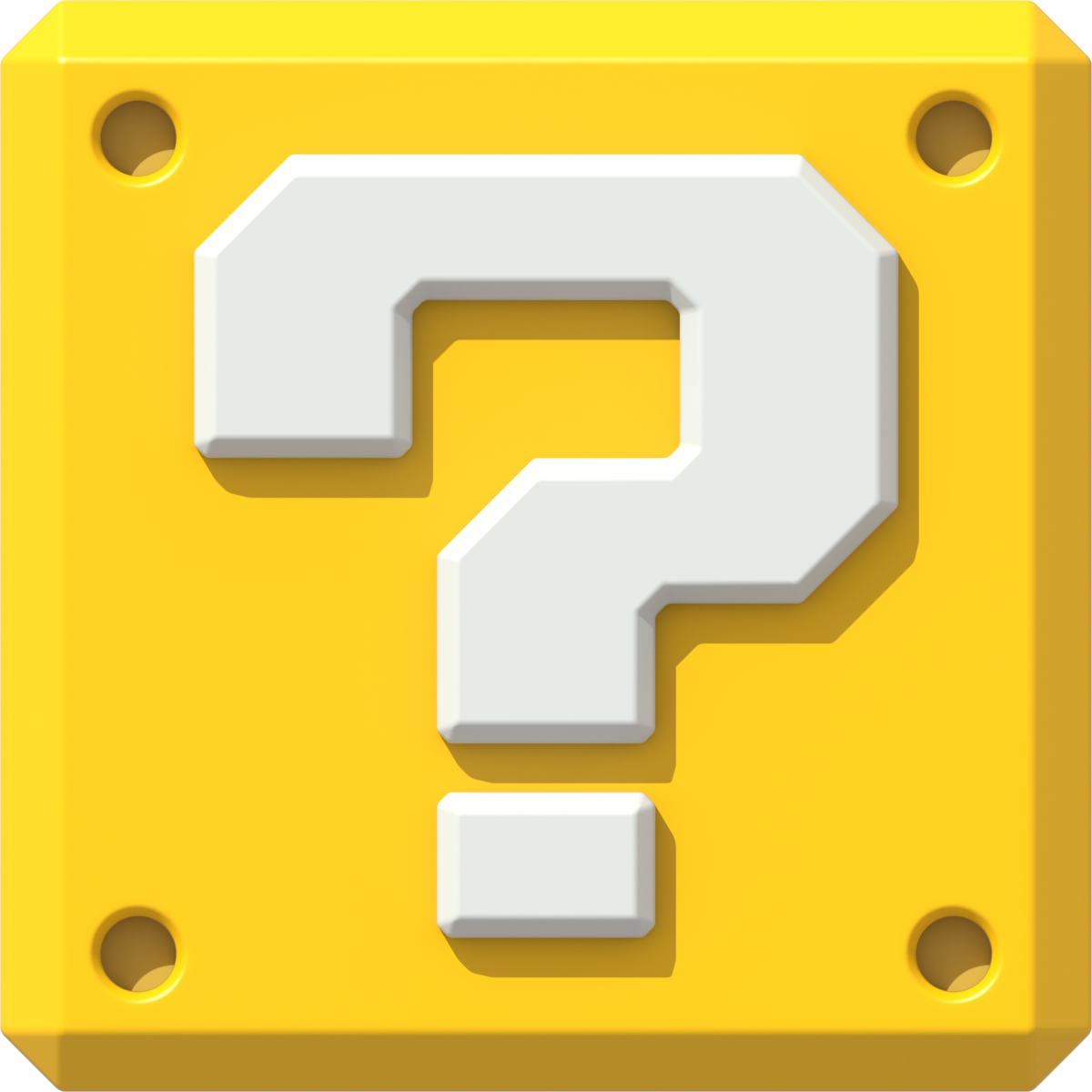 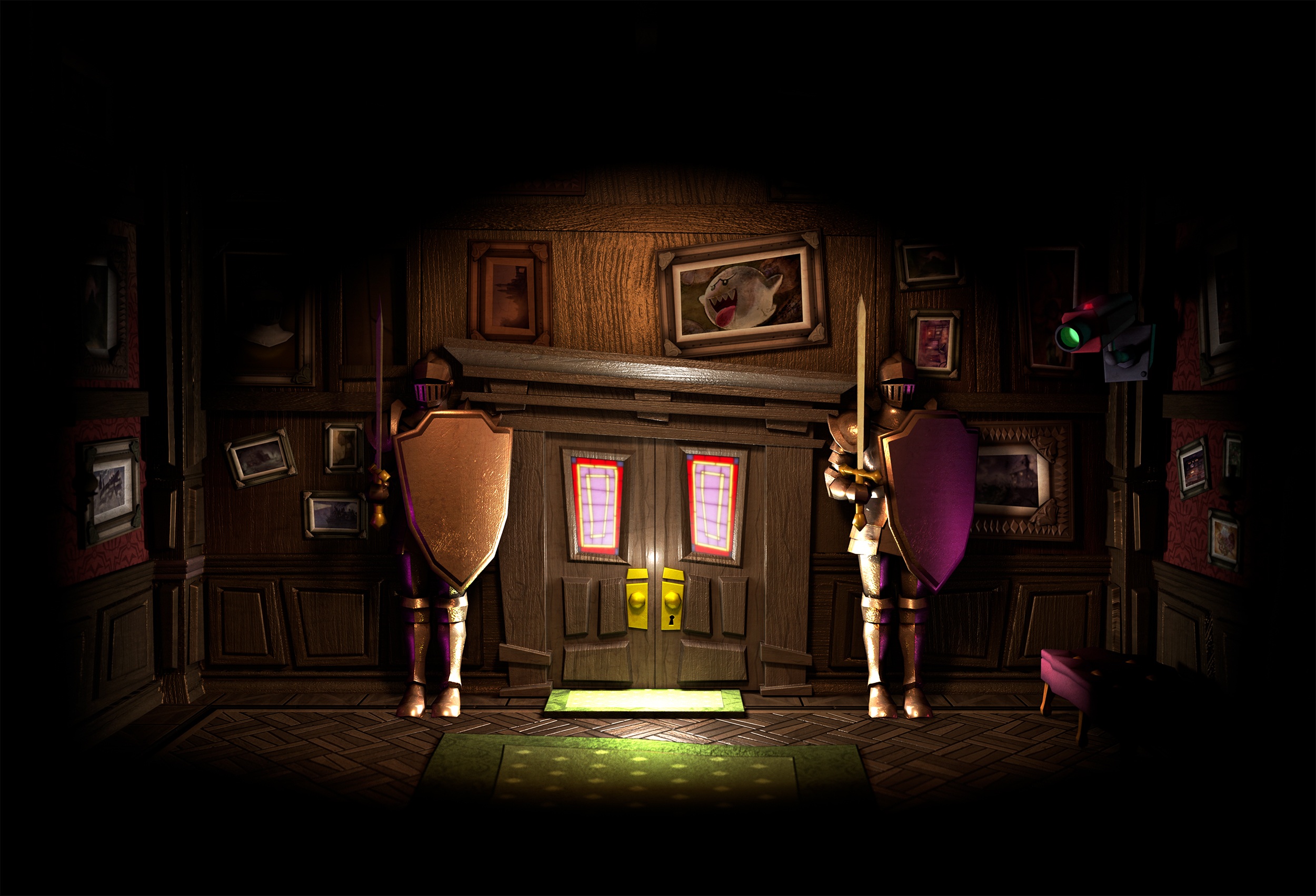 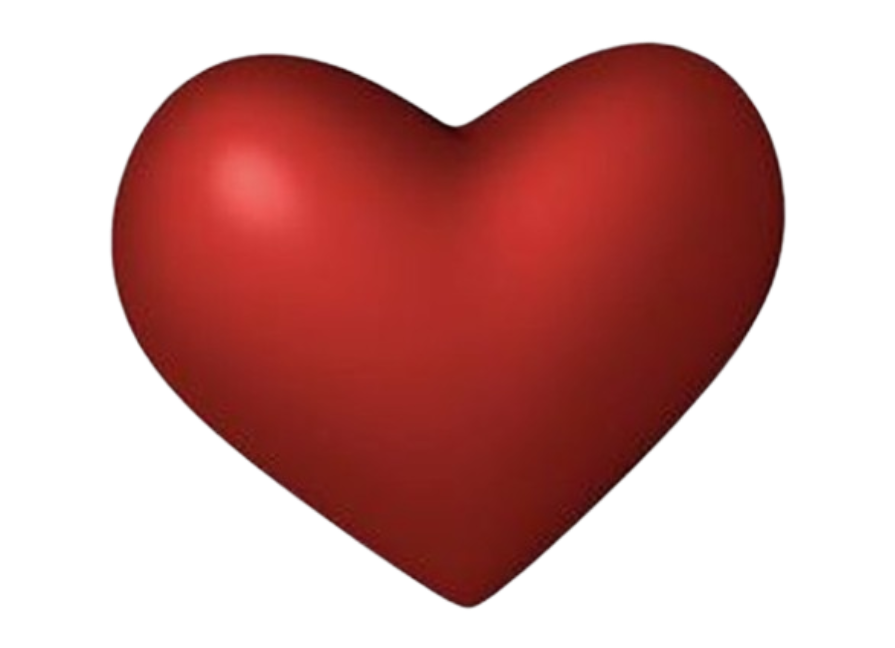 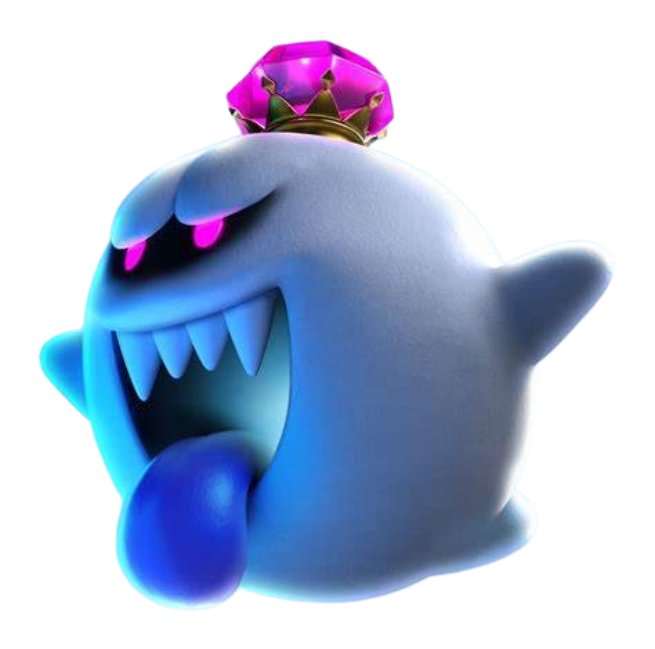 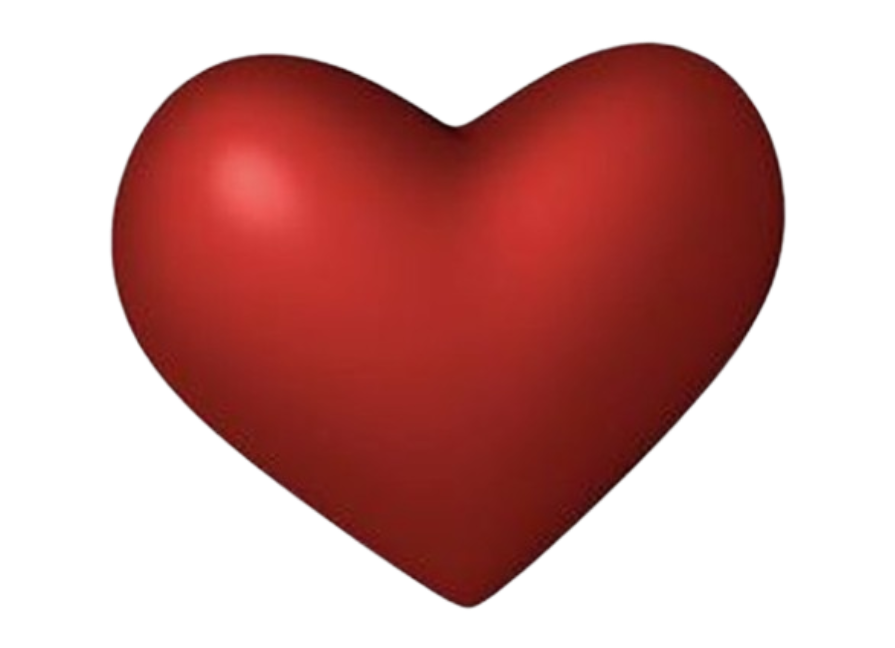 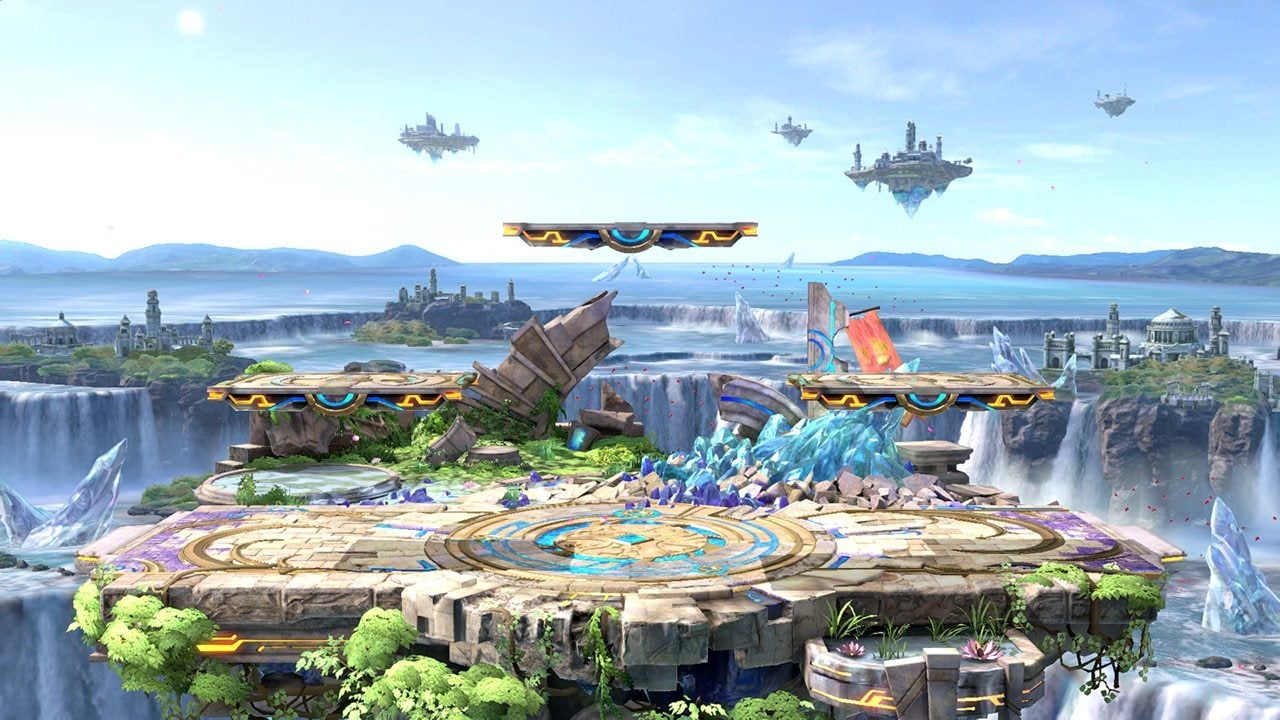 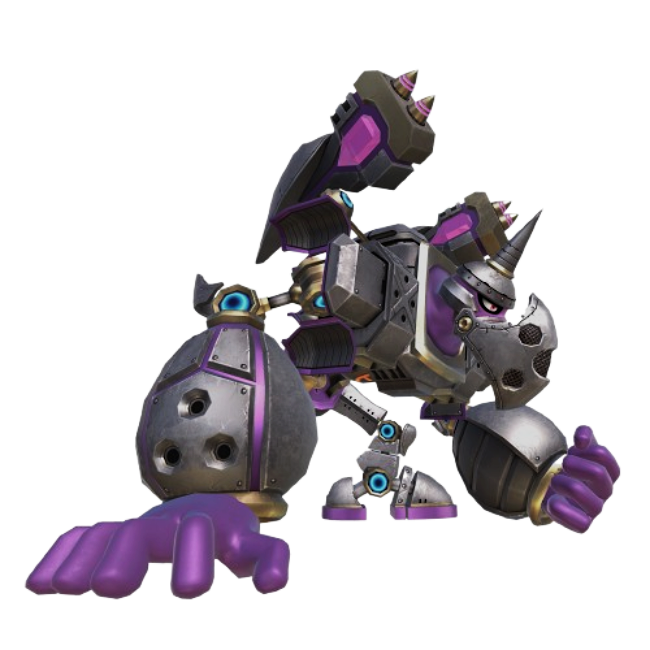 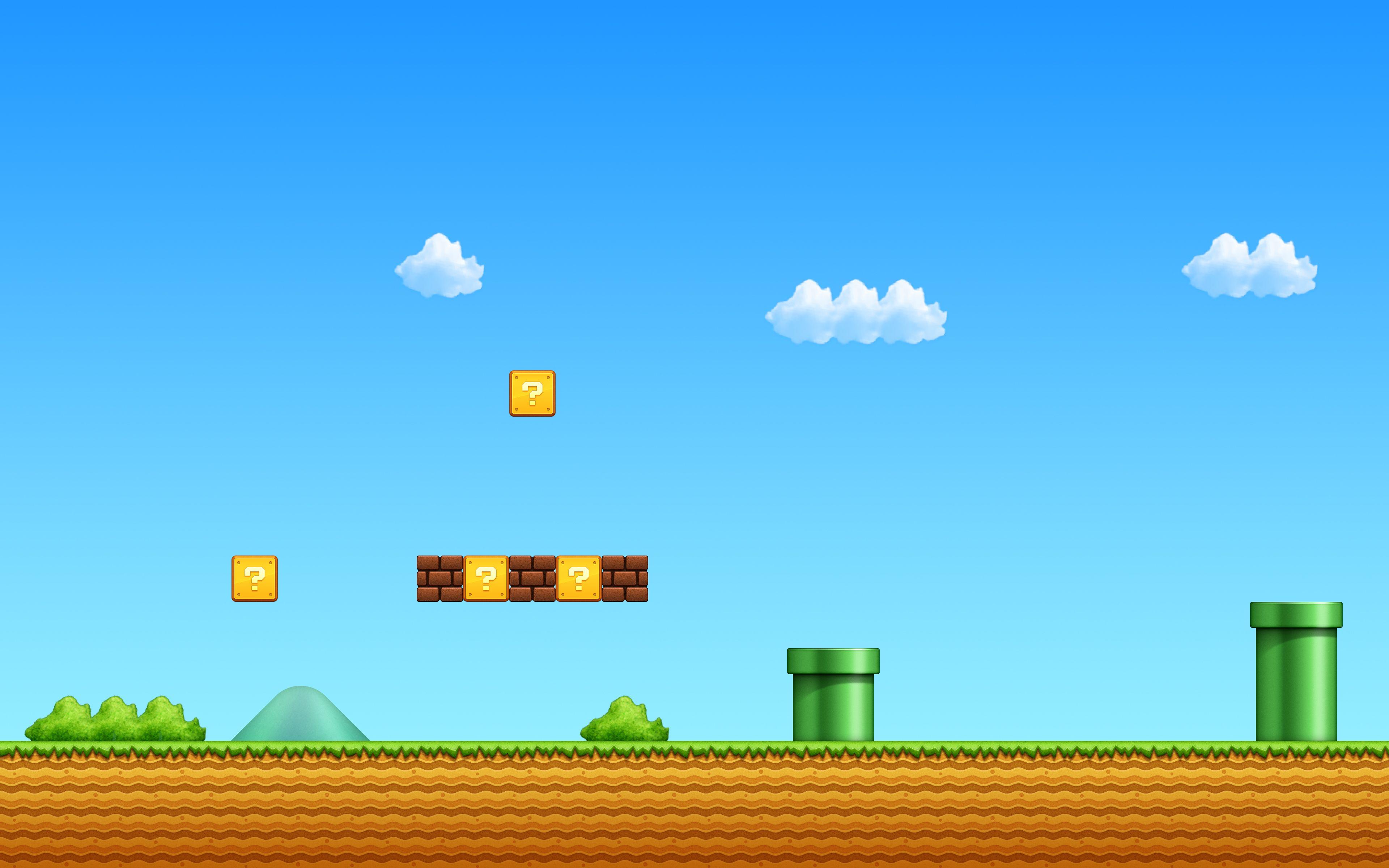 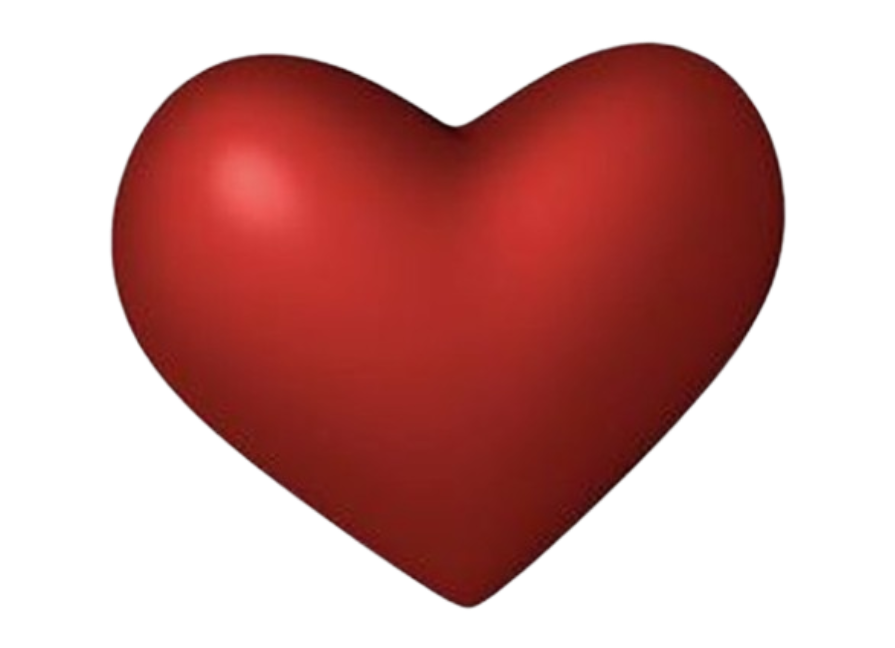 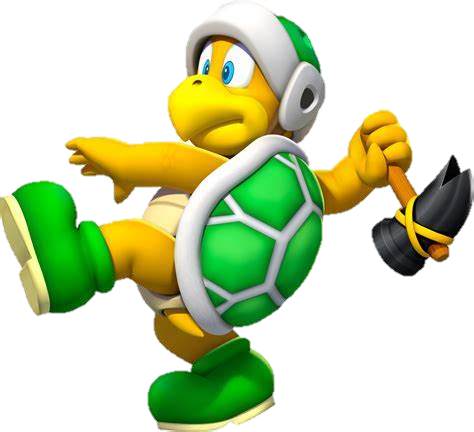 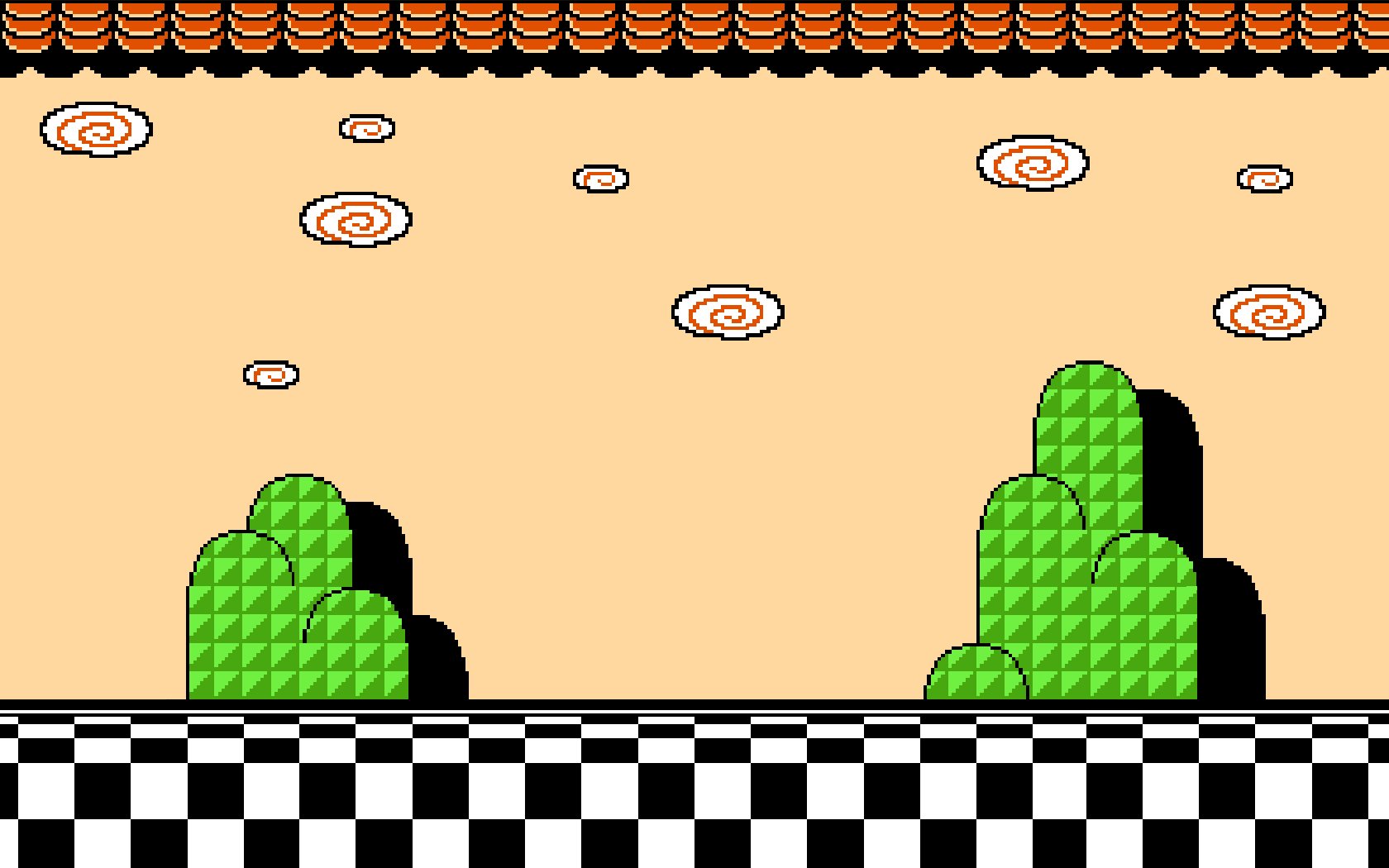 X2 Attack!
+3 to roll
2 Rolls!
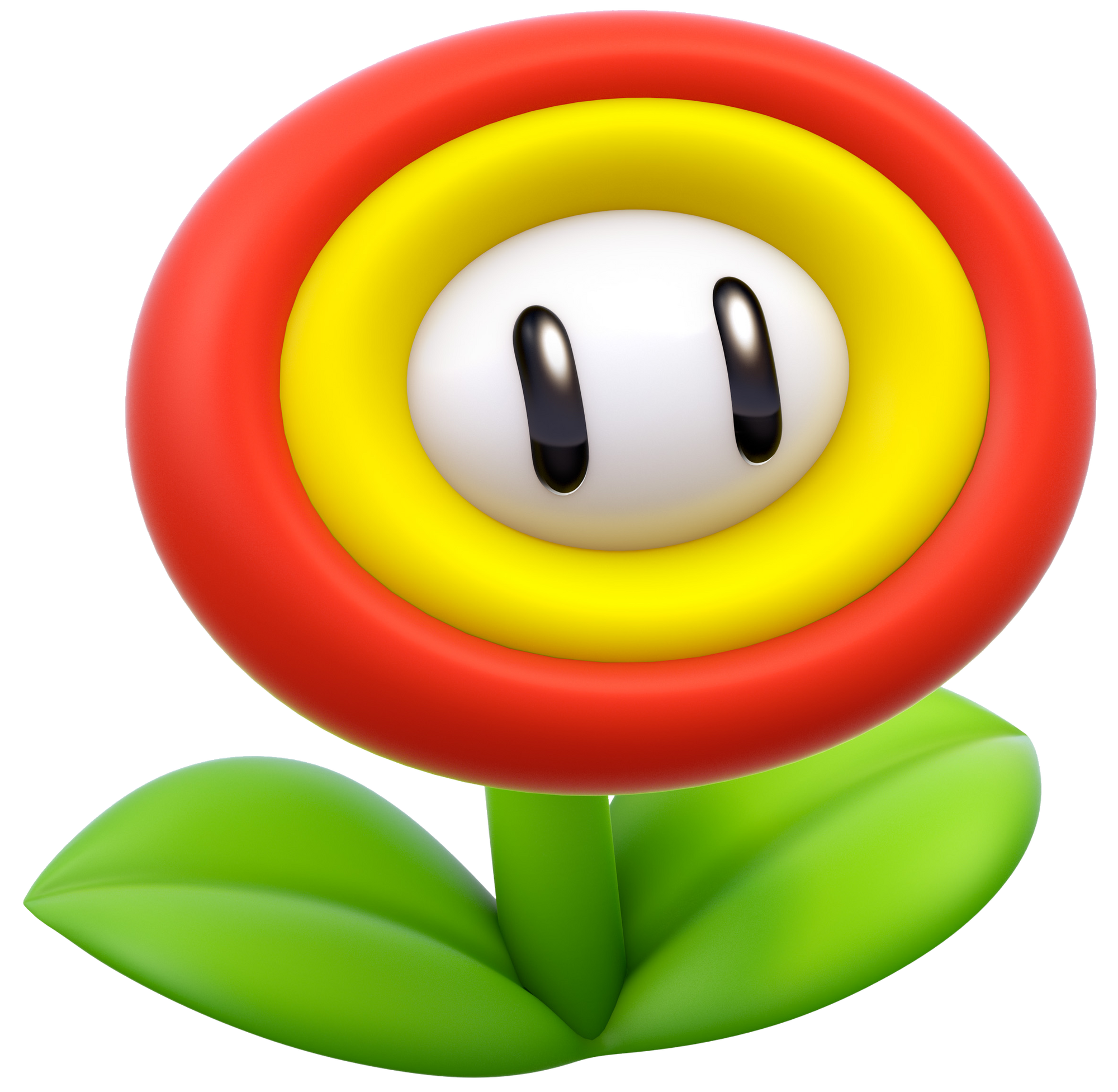 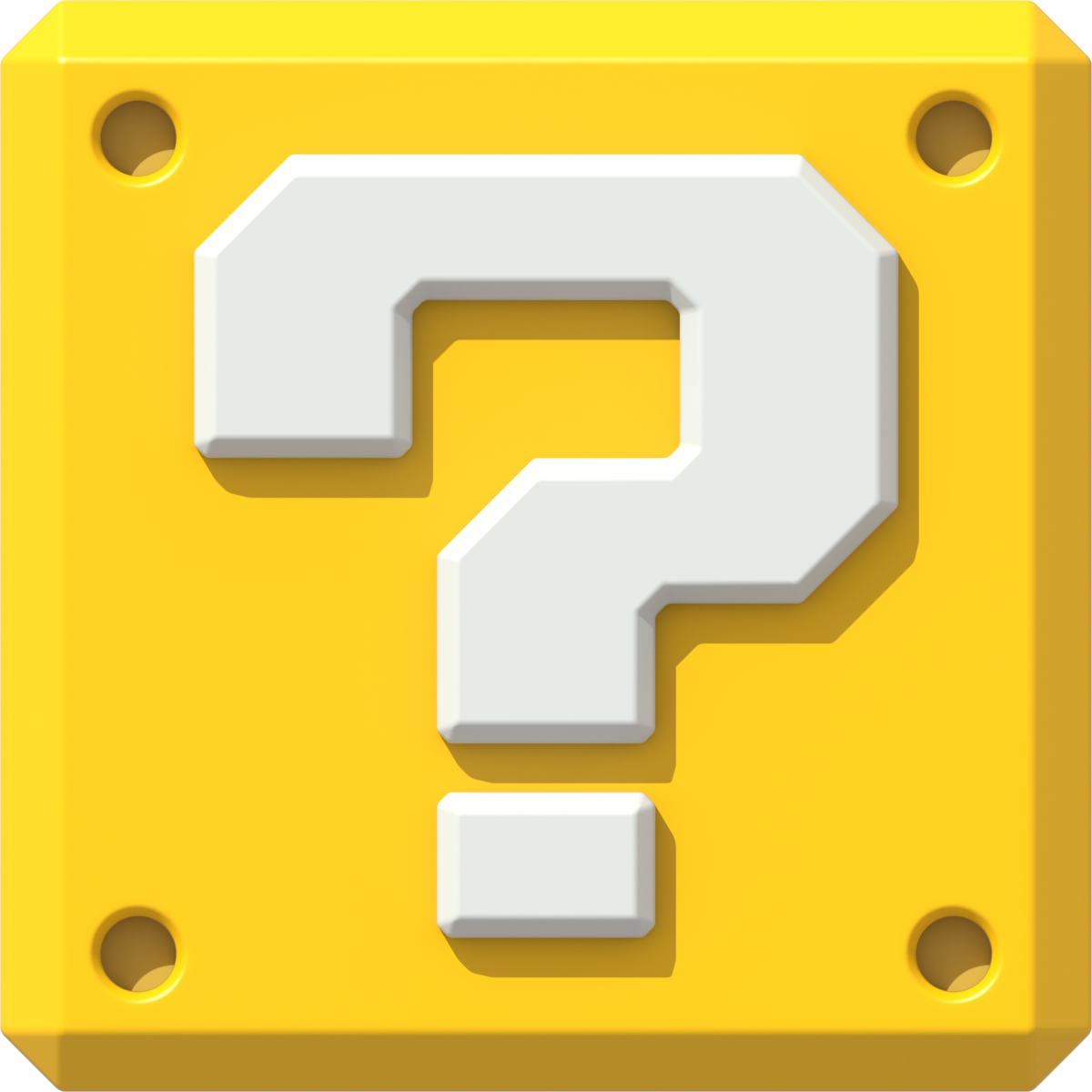 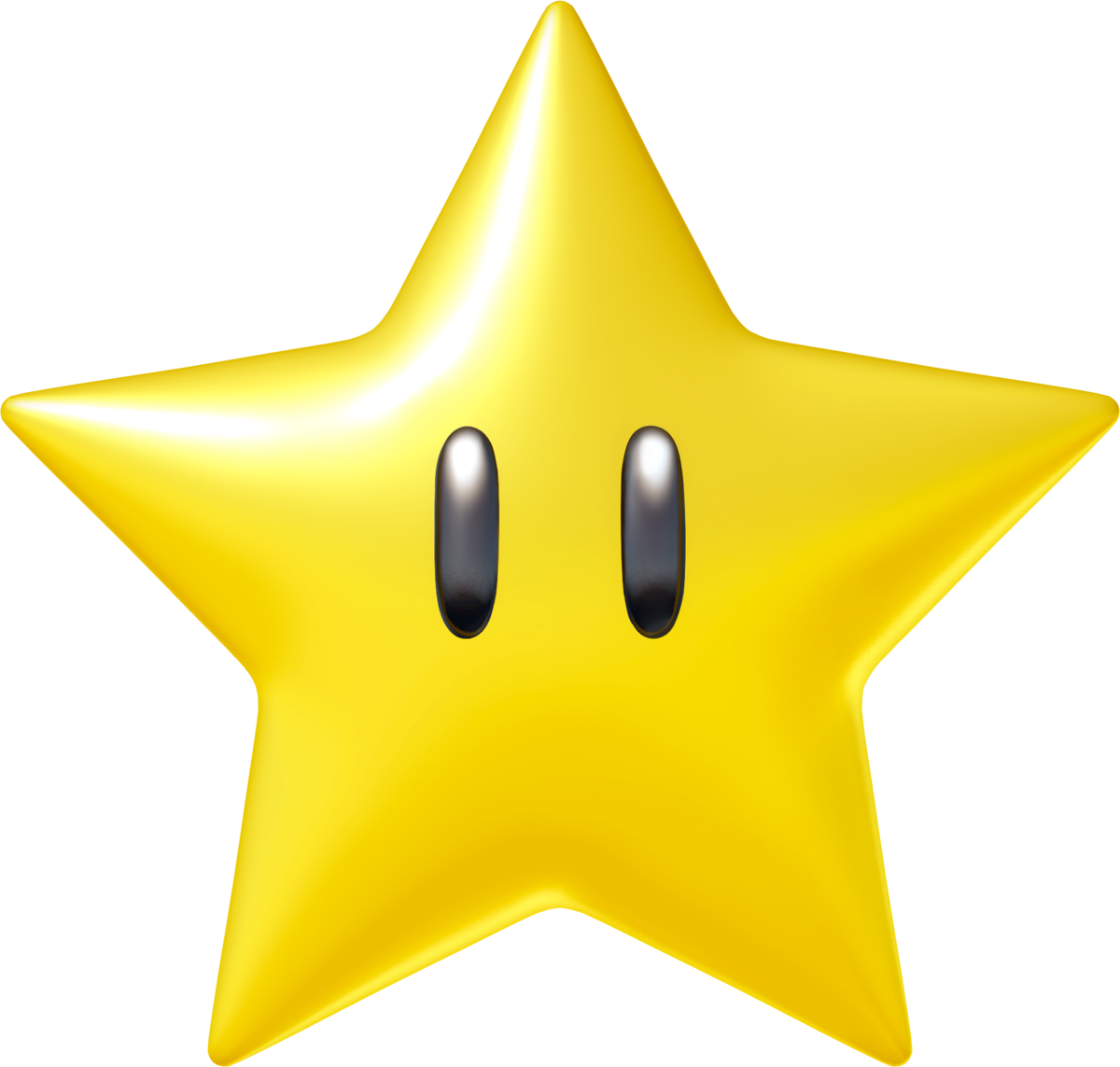 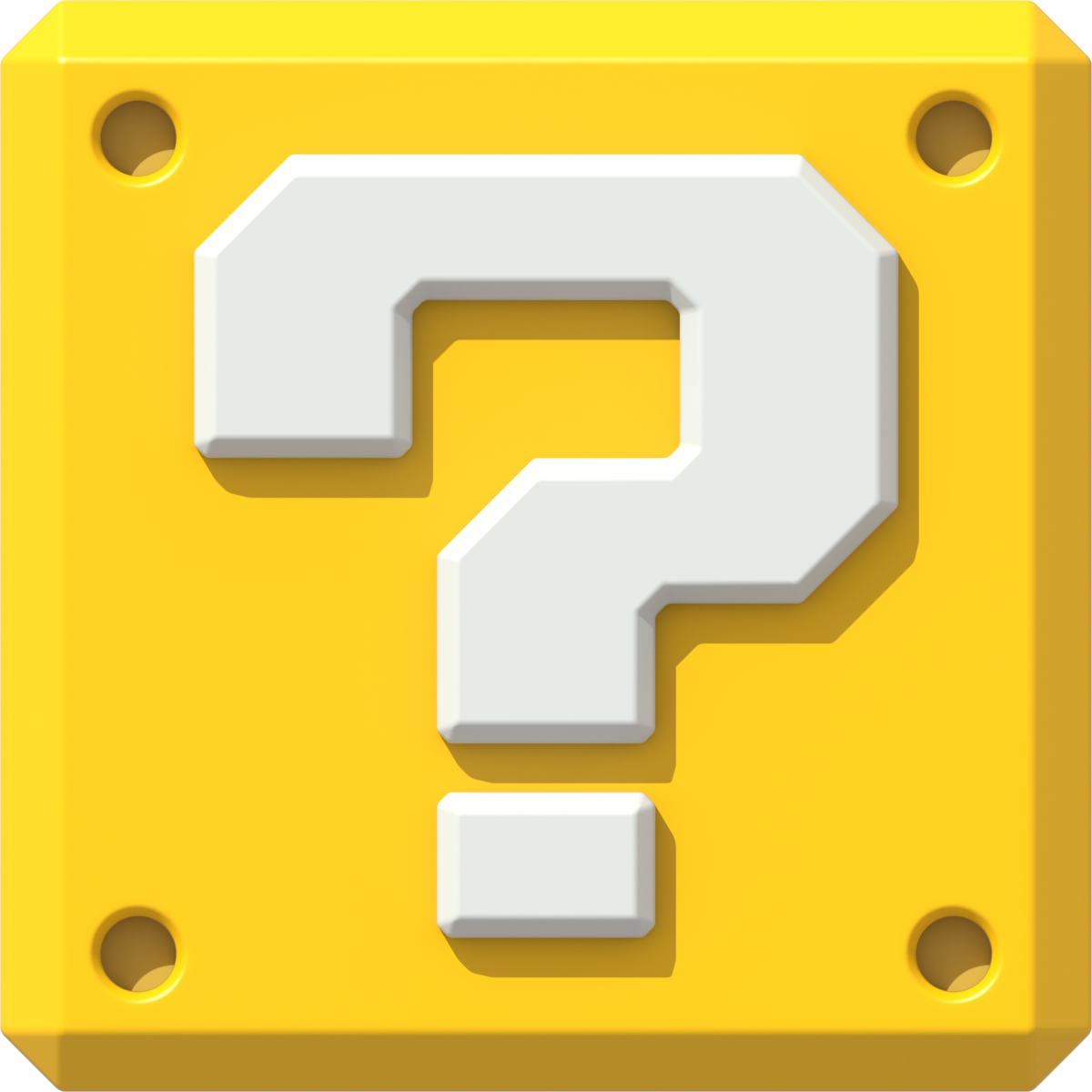 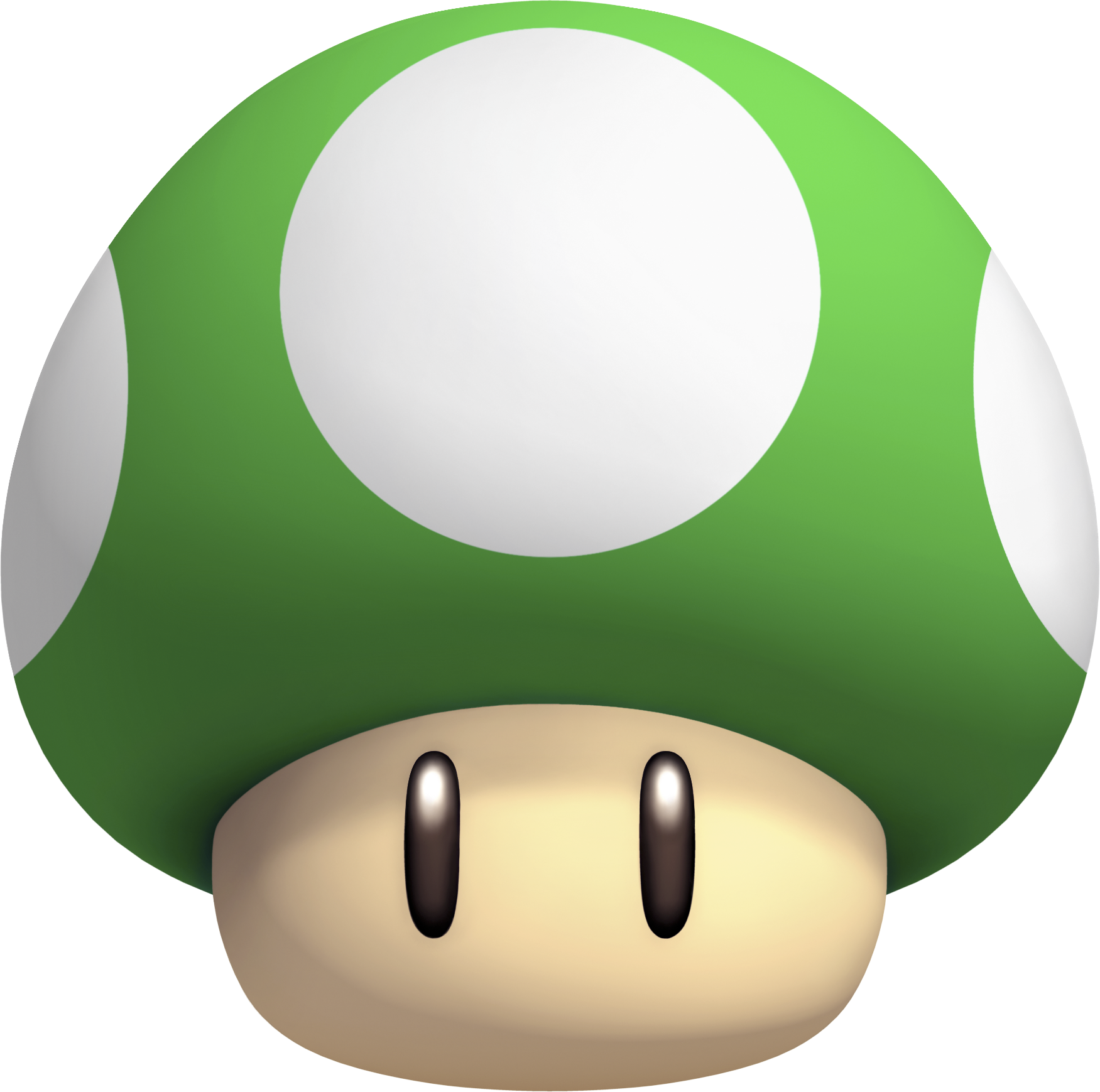 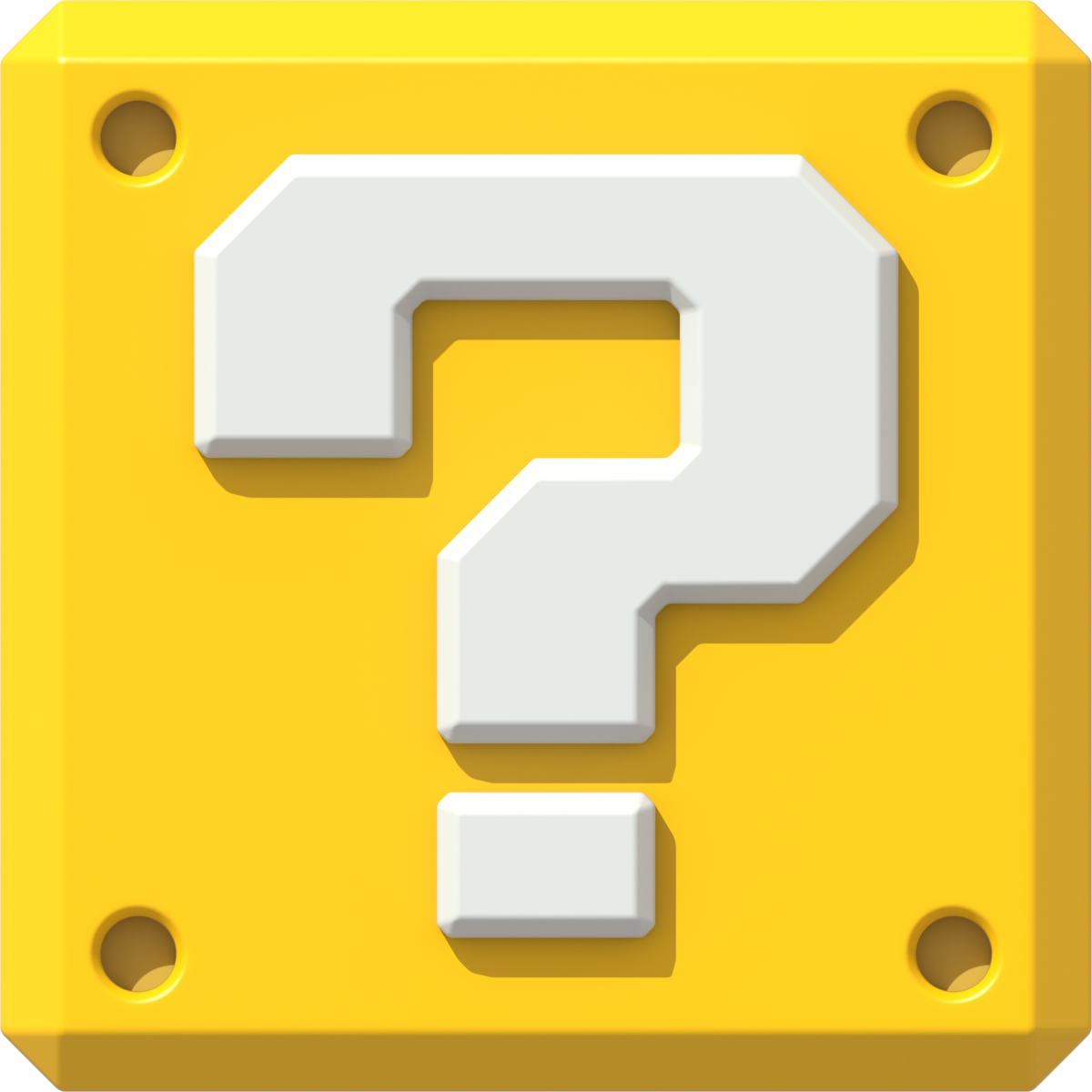 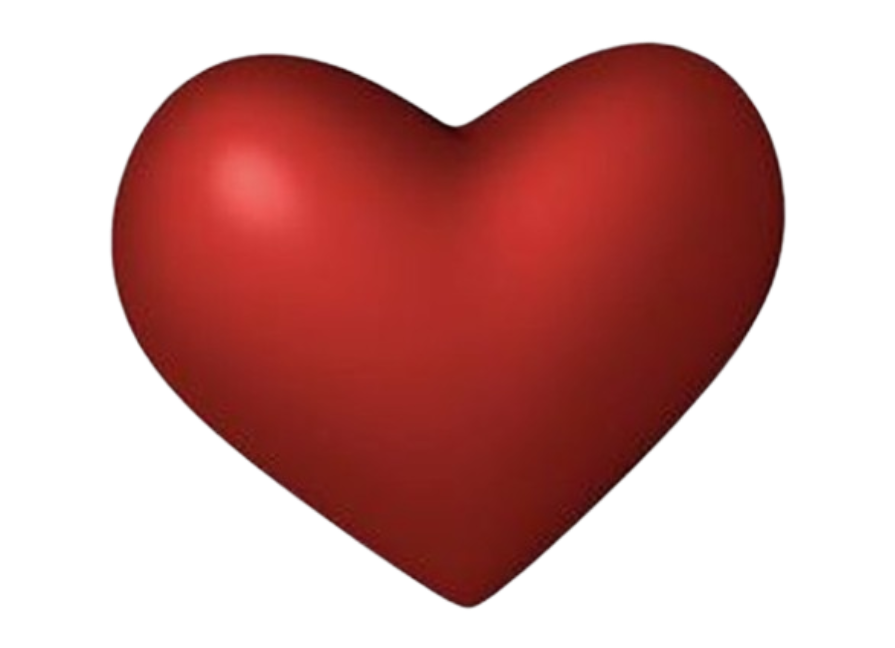 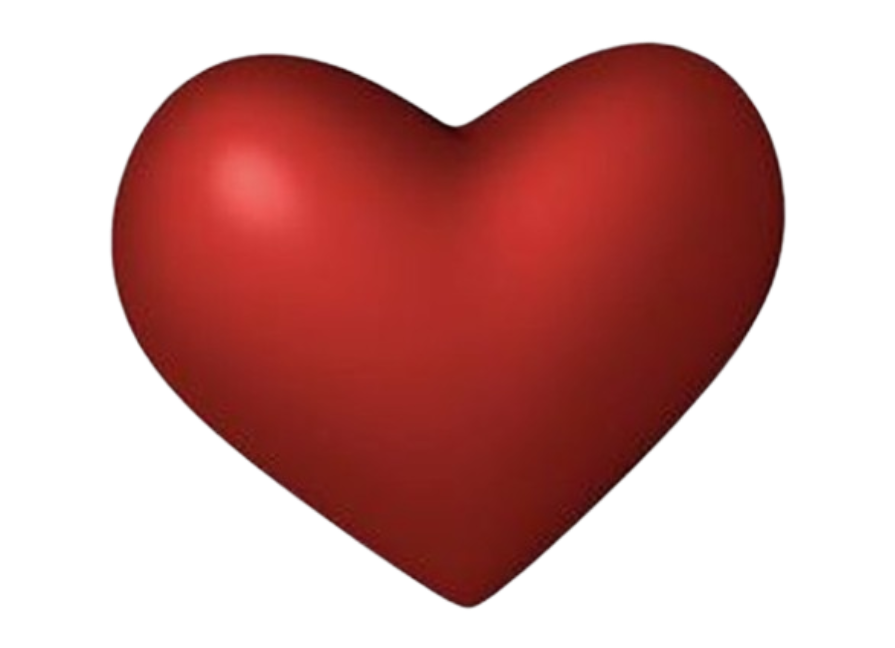 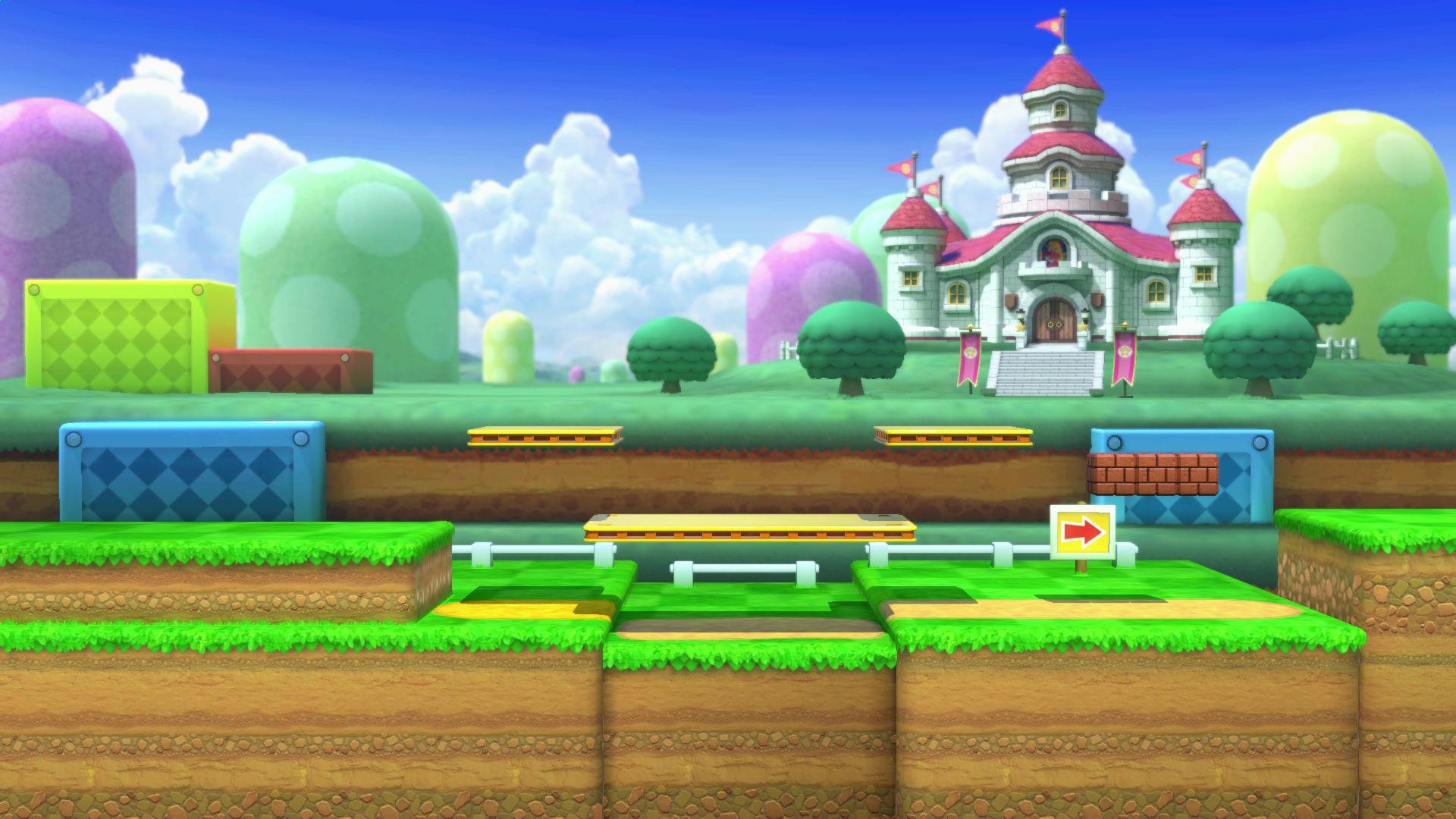 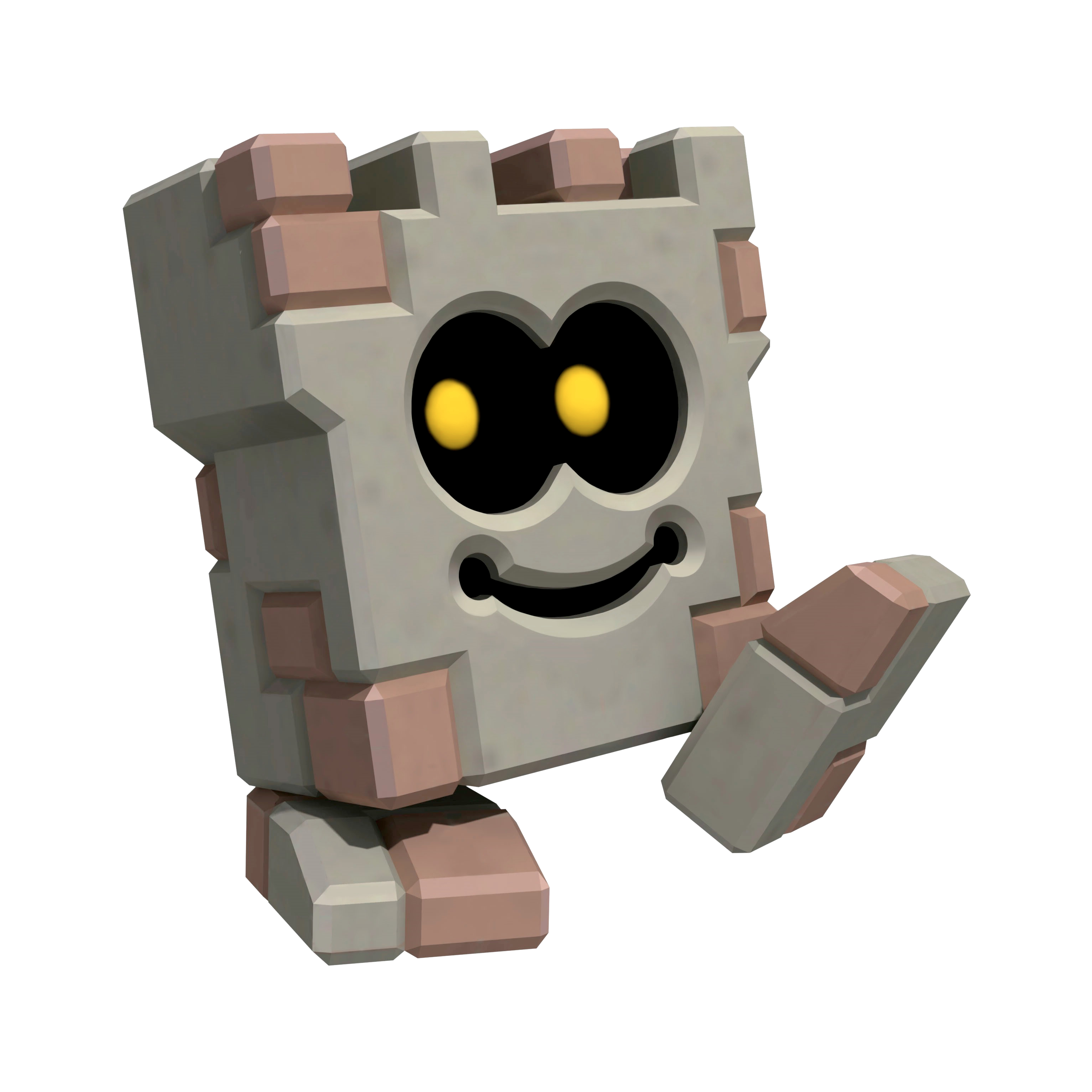 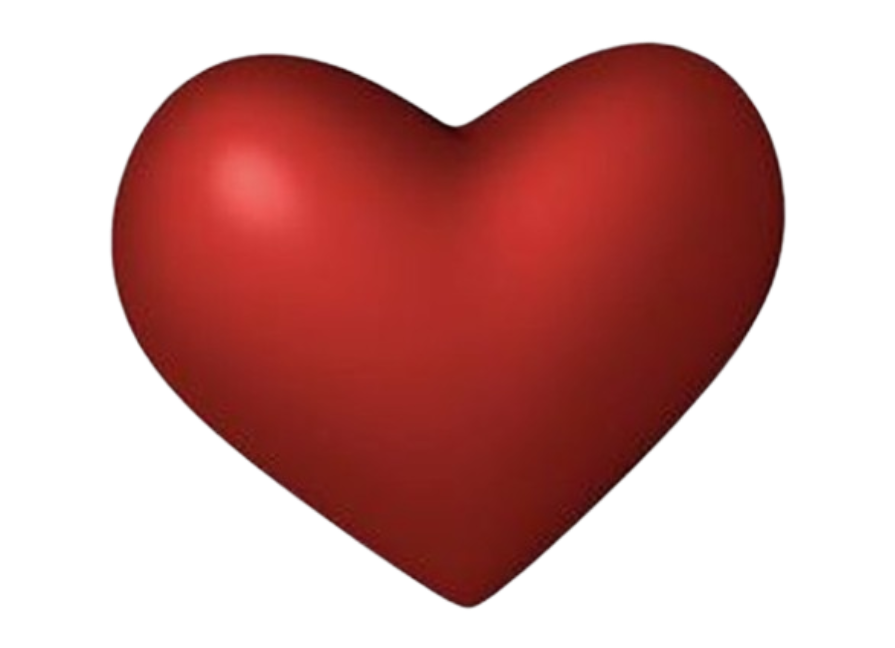 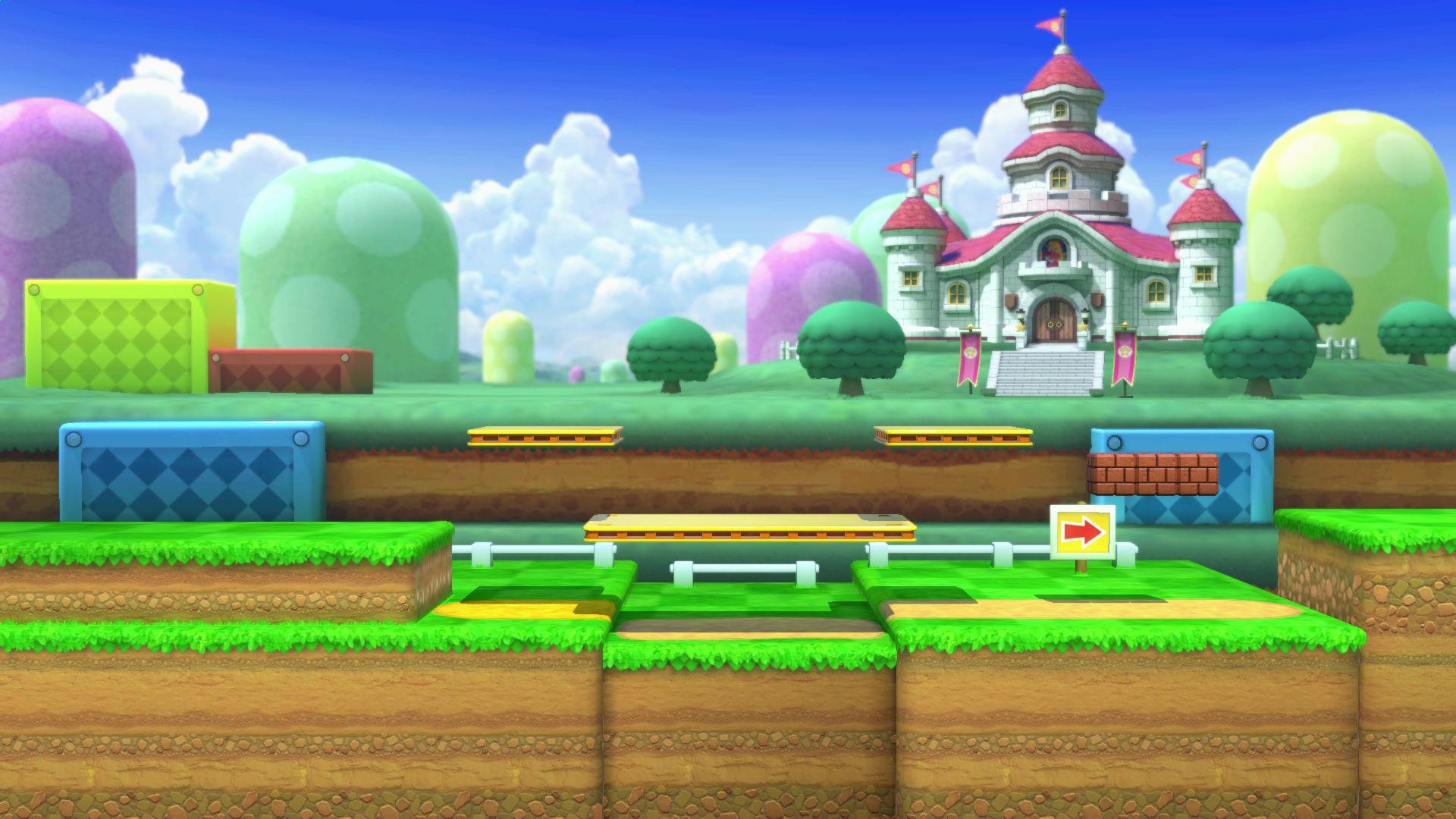 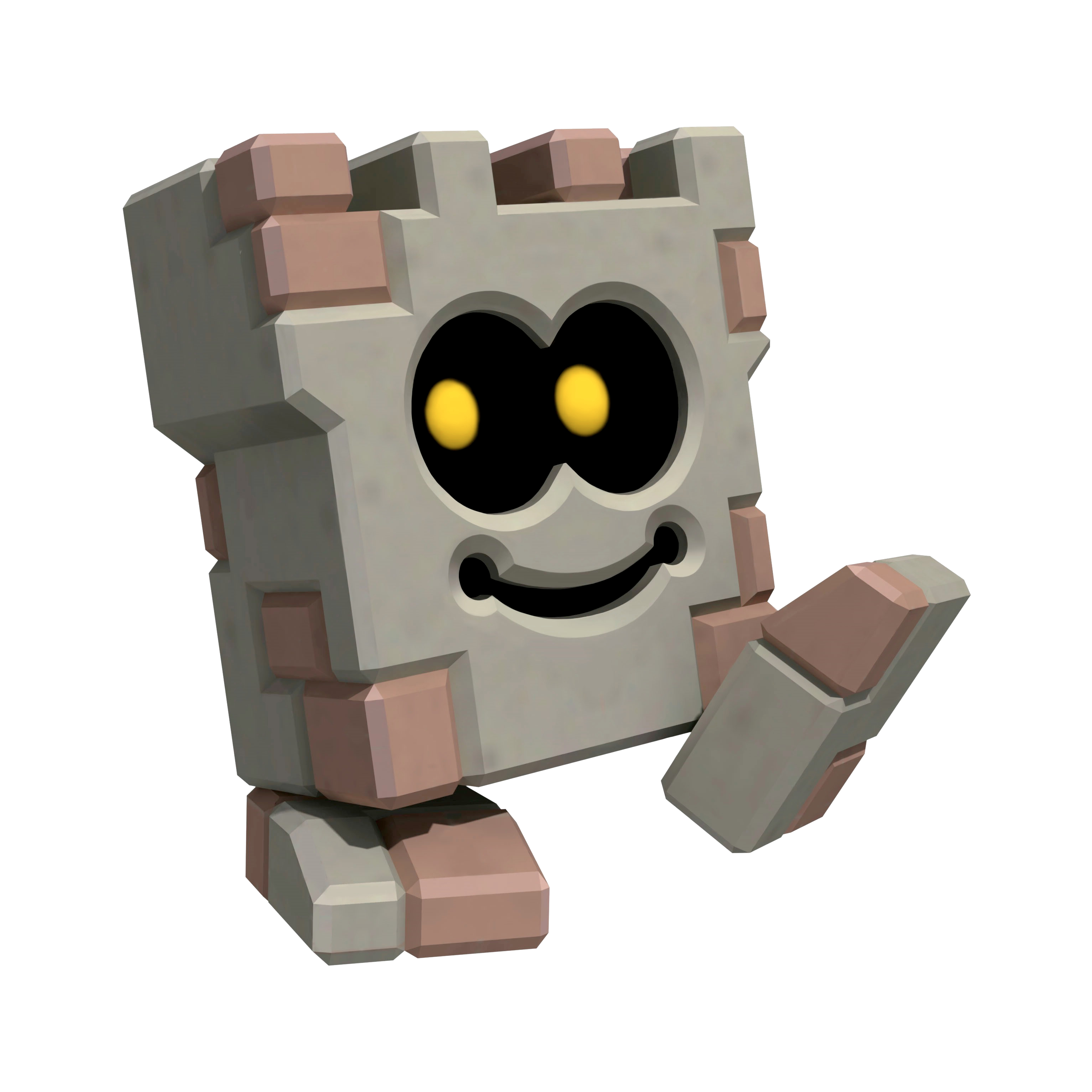 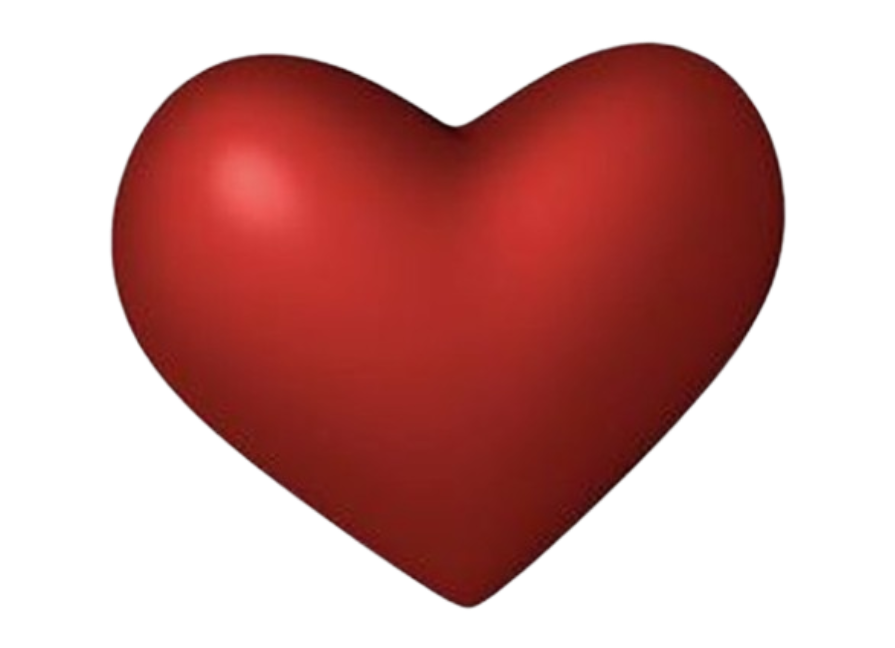 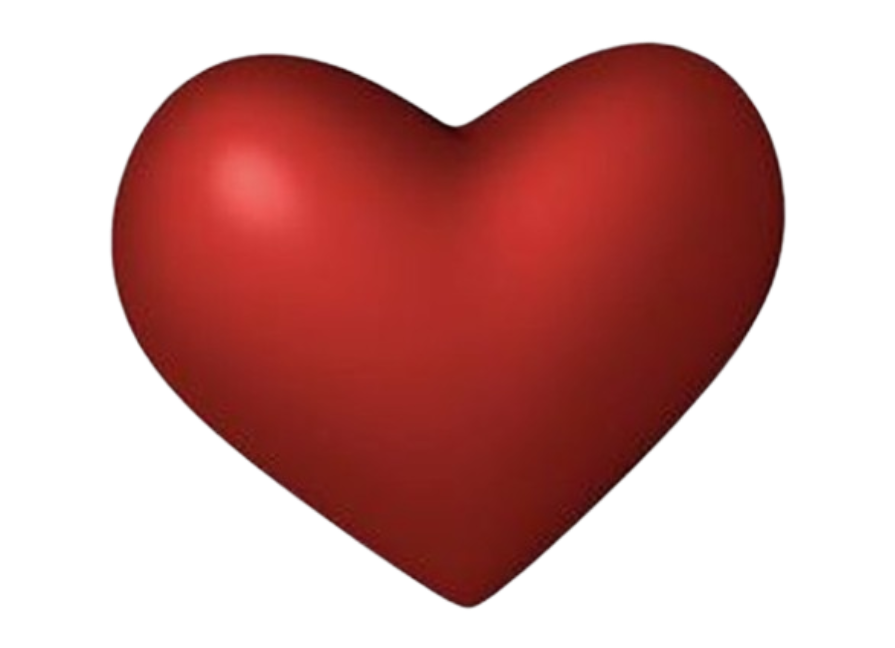 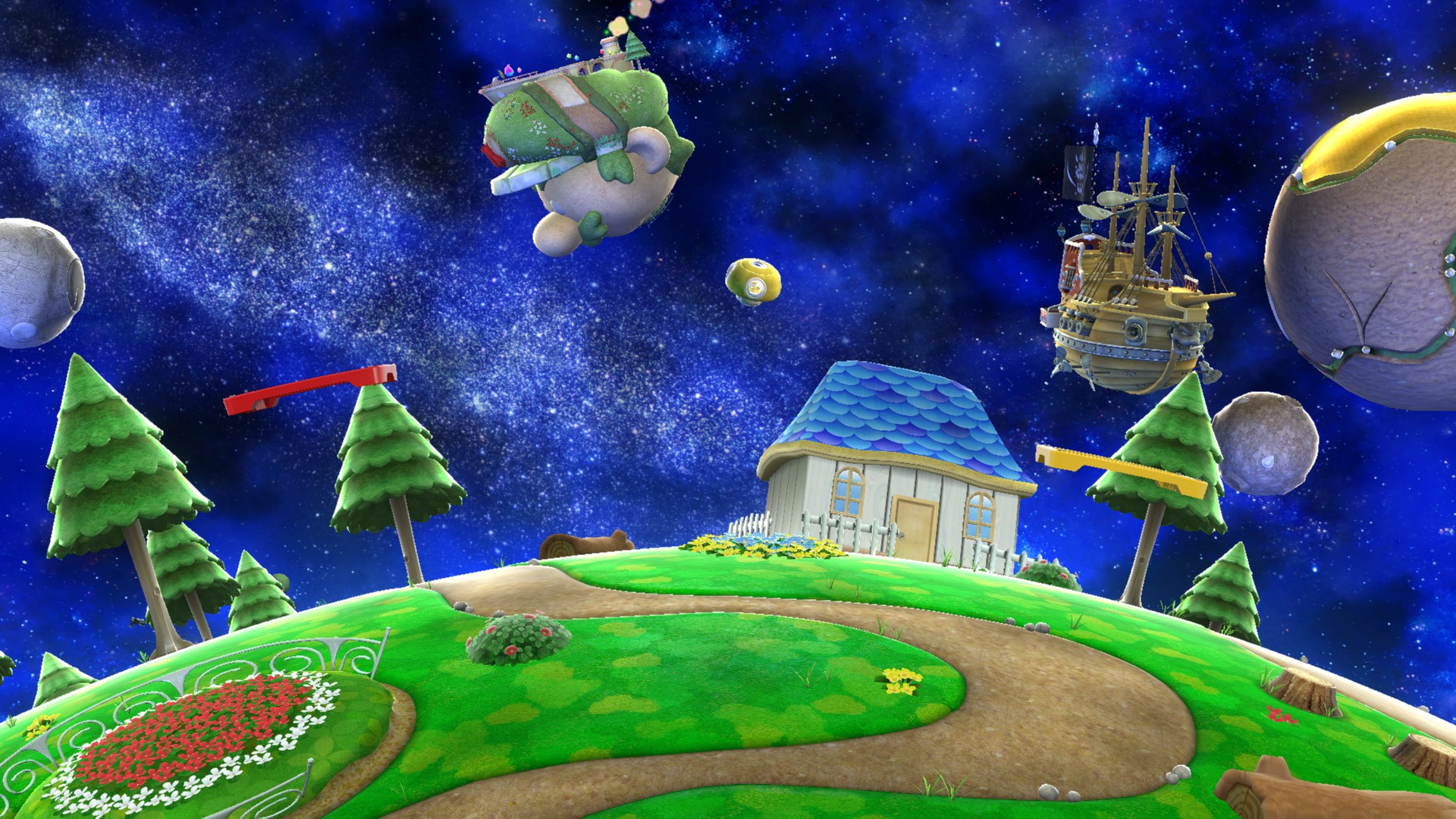 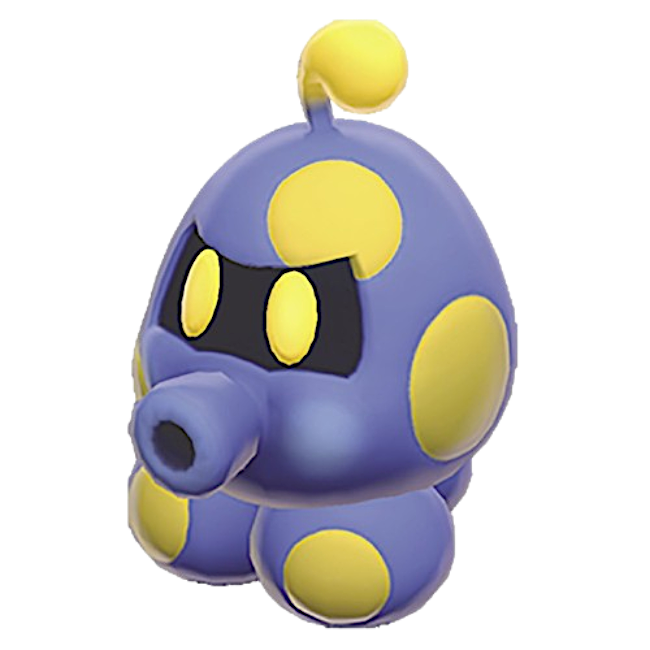 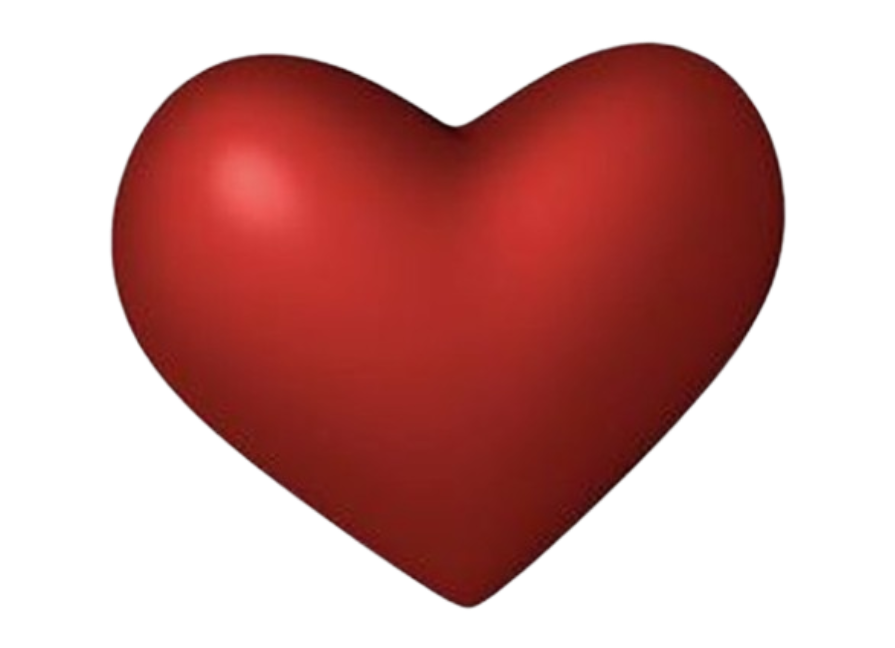 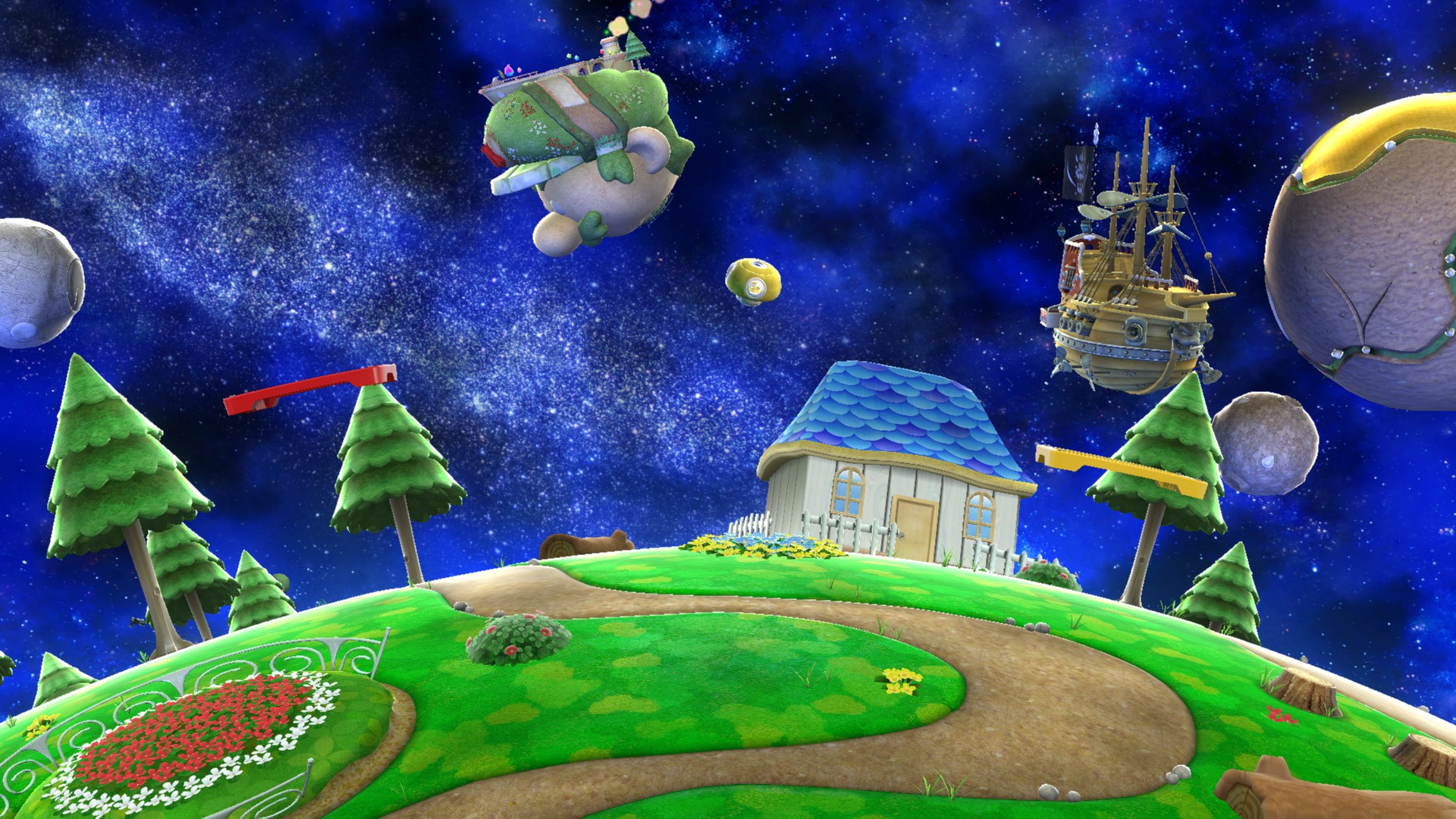 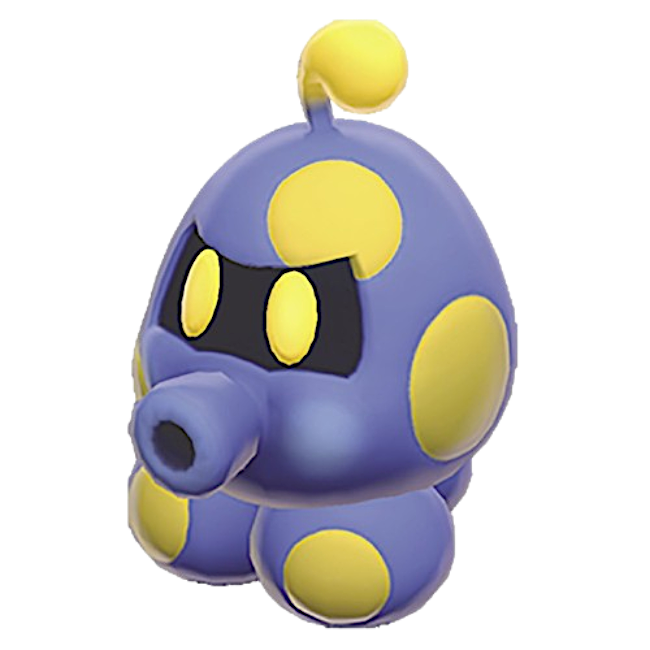 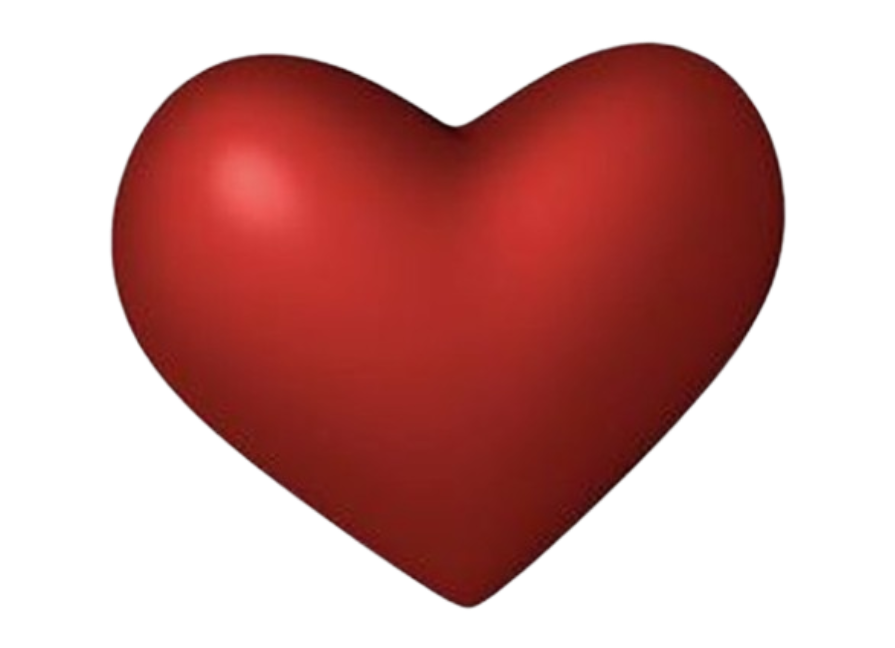 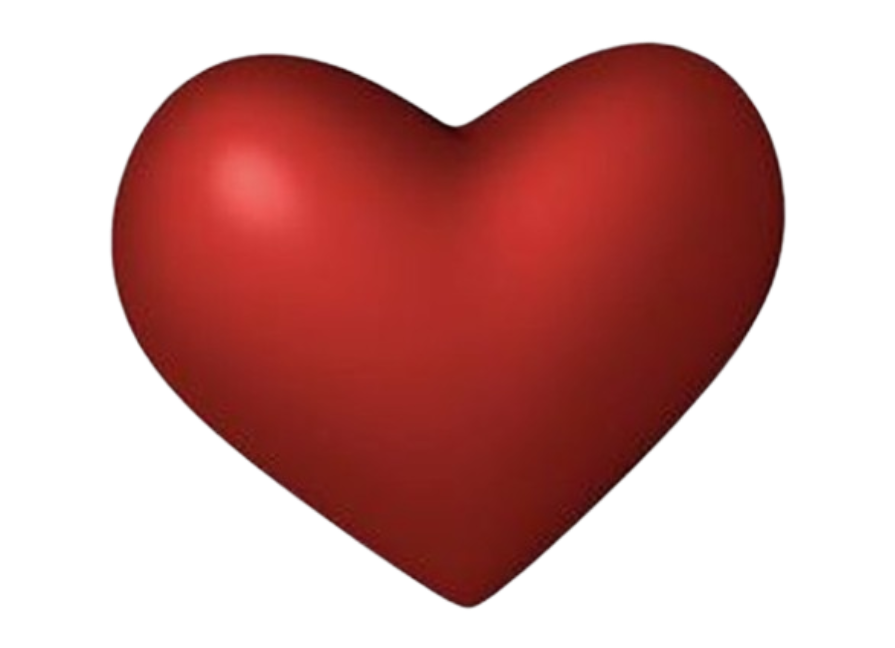 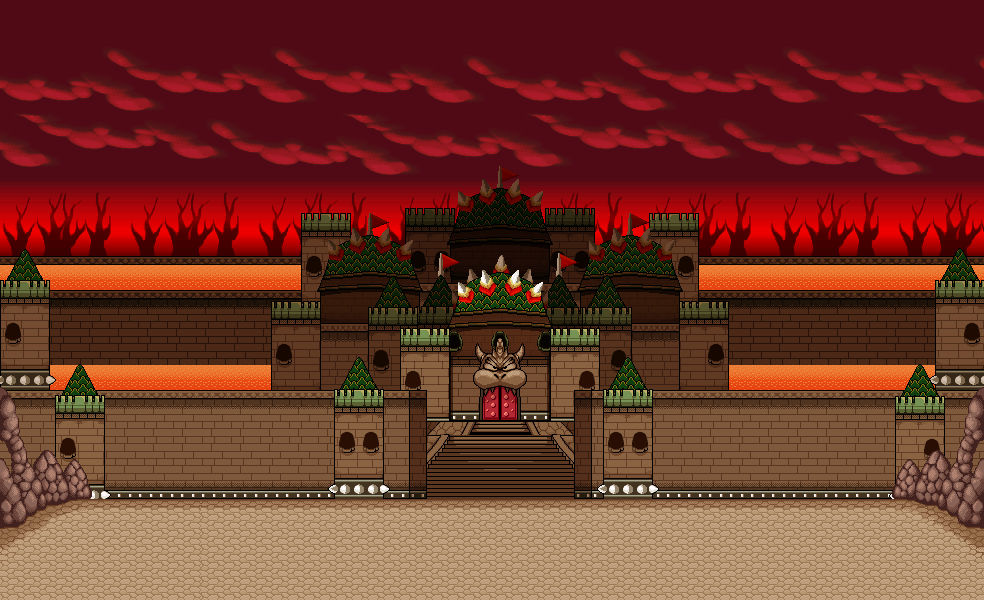 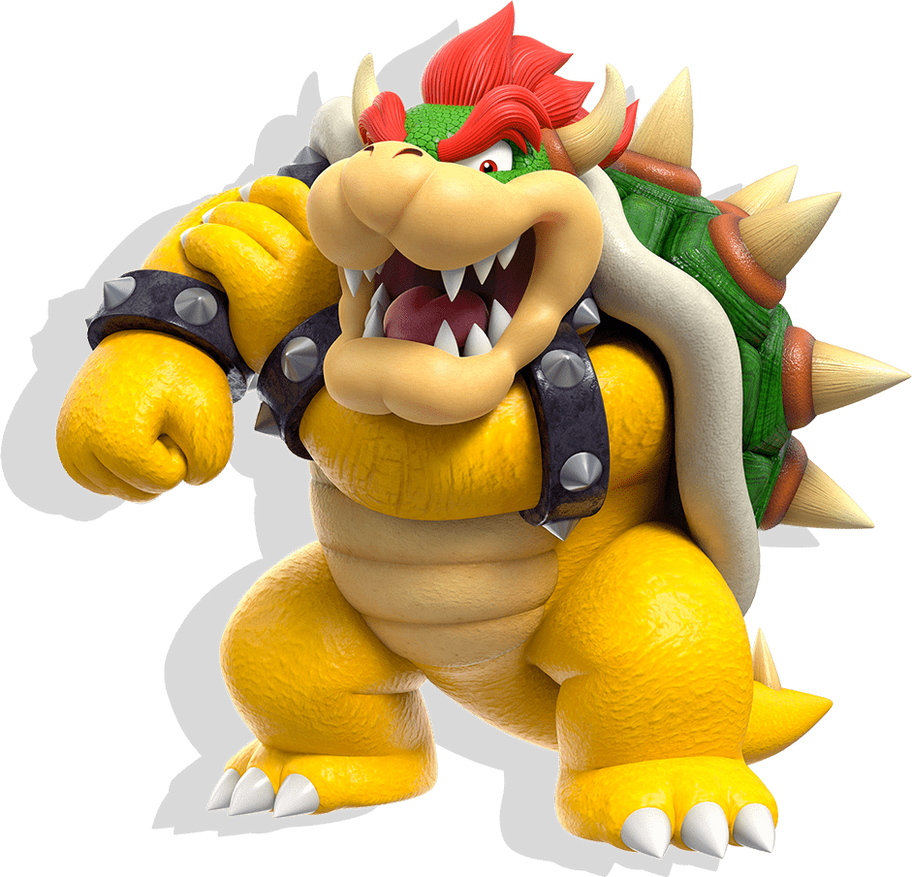 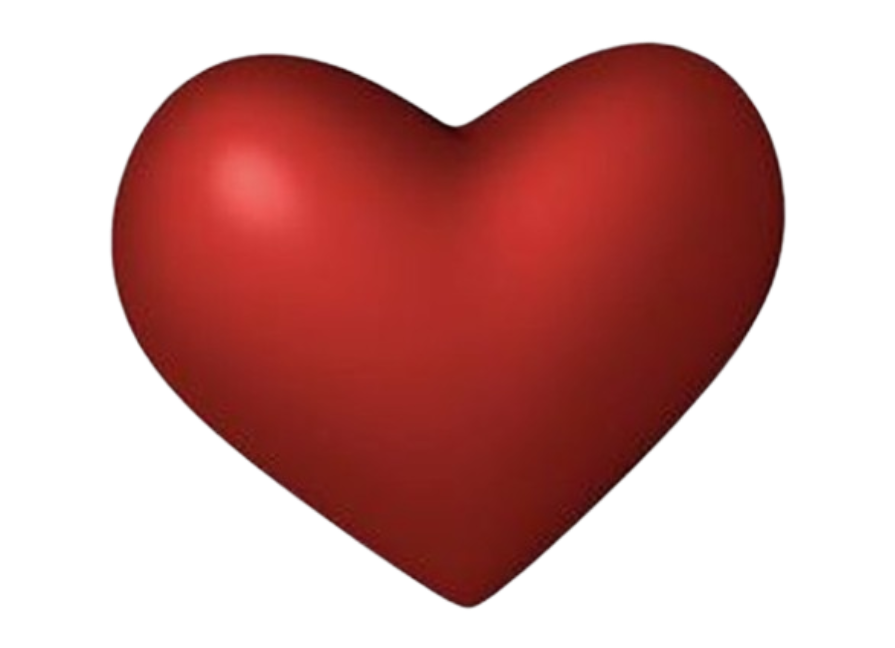 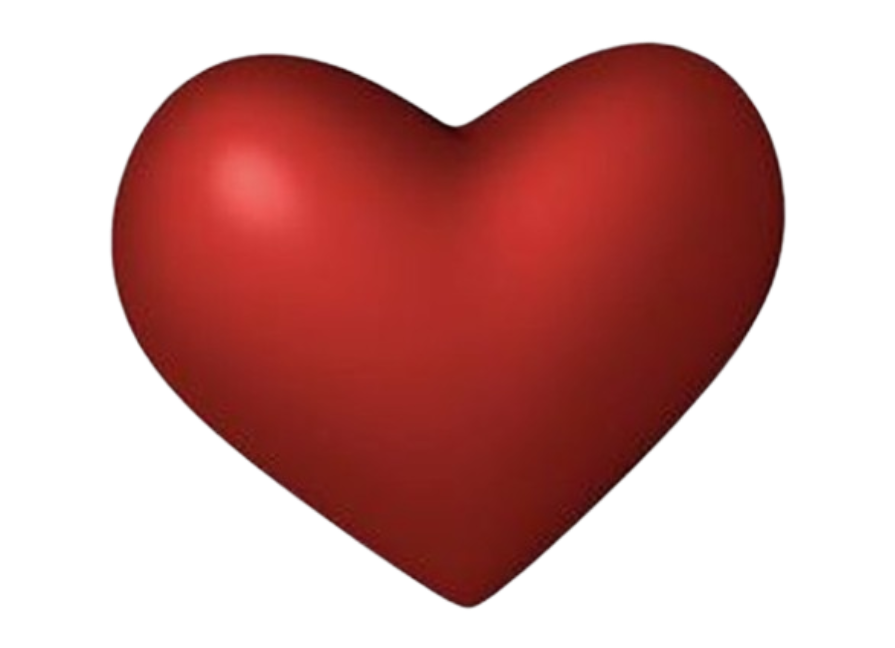 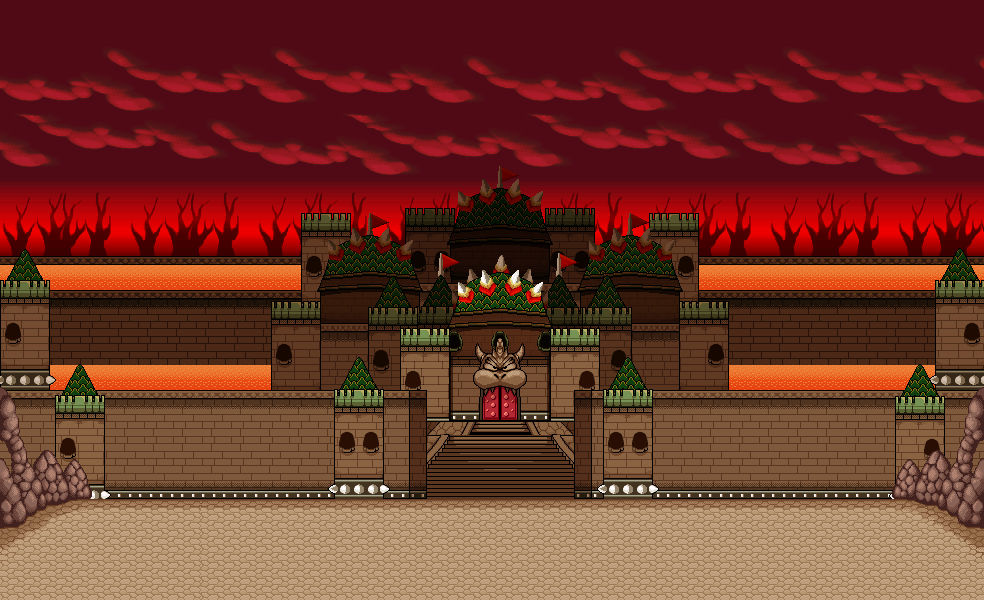 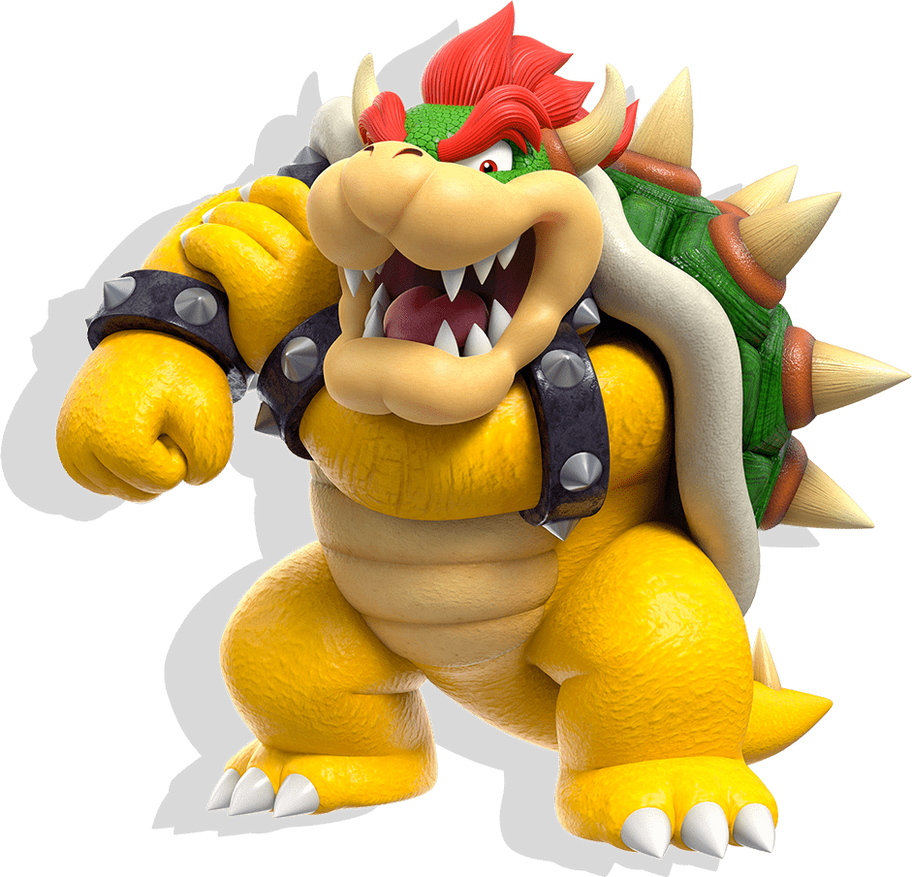 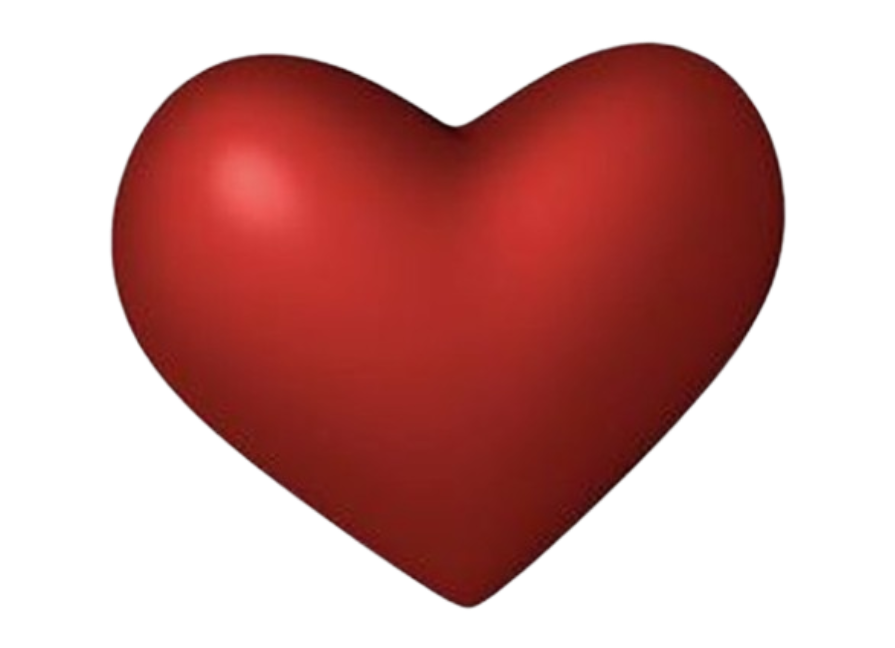 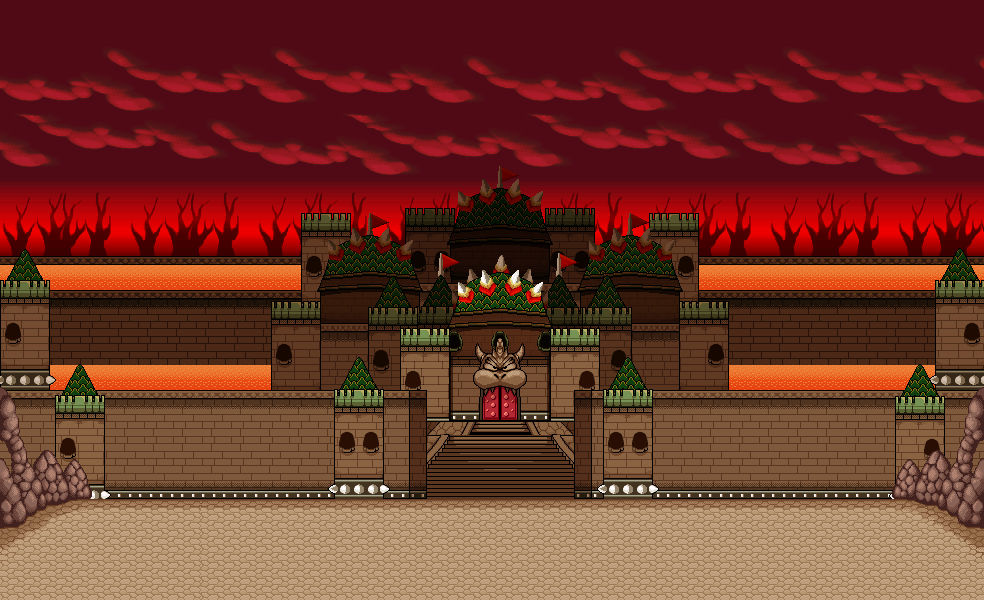 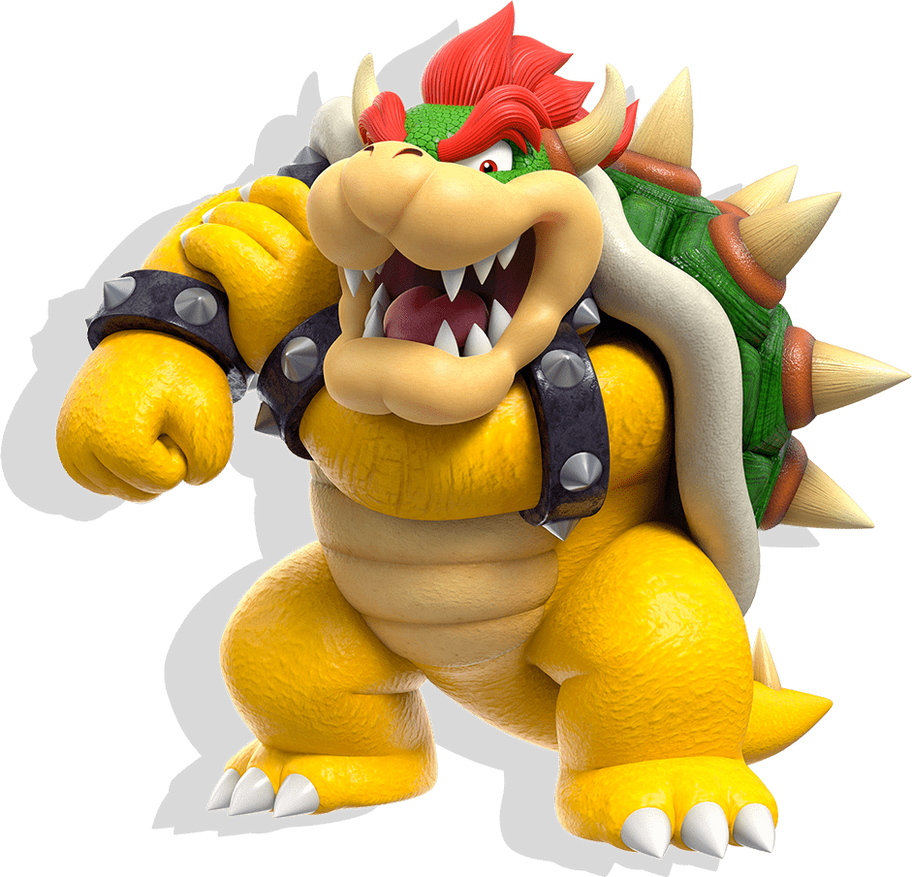